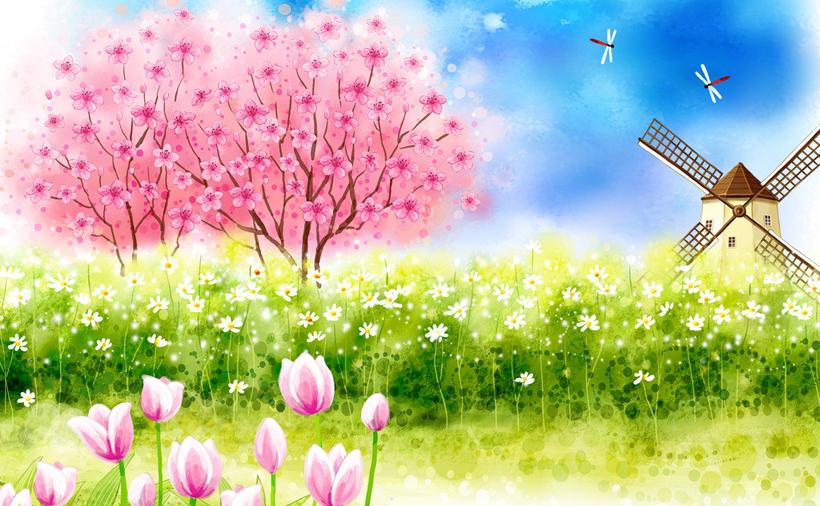 生日快乐！
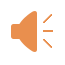 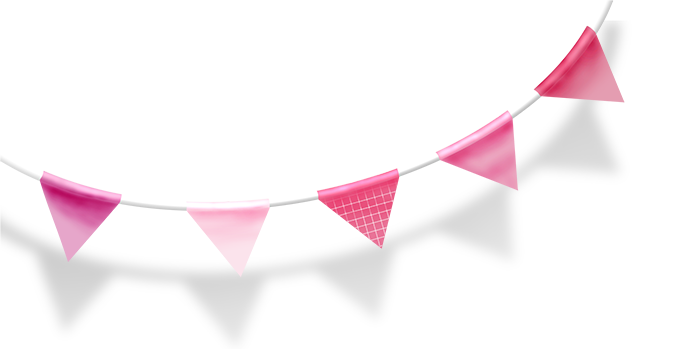 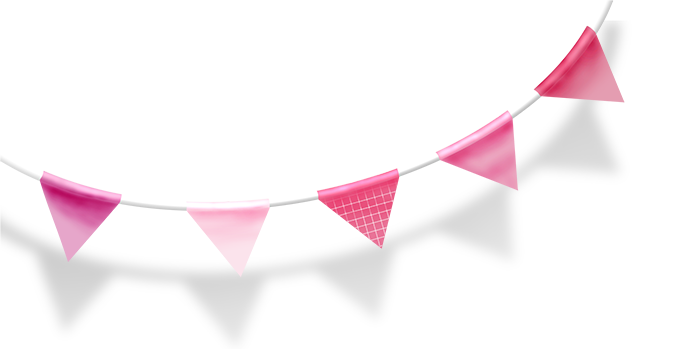 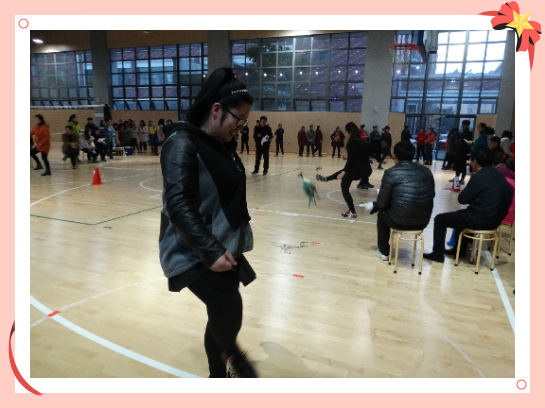 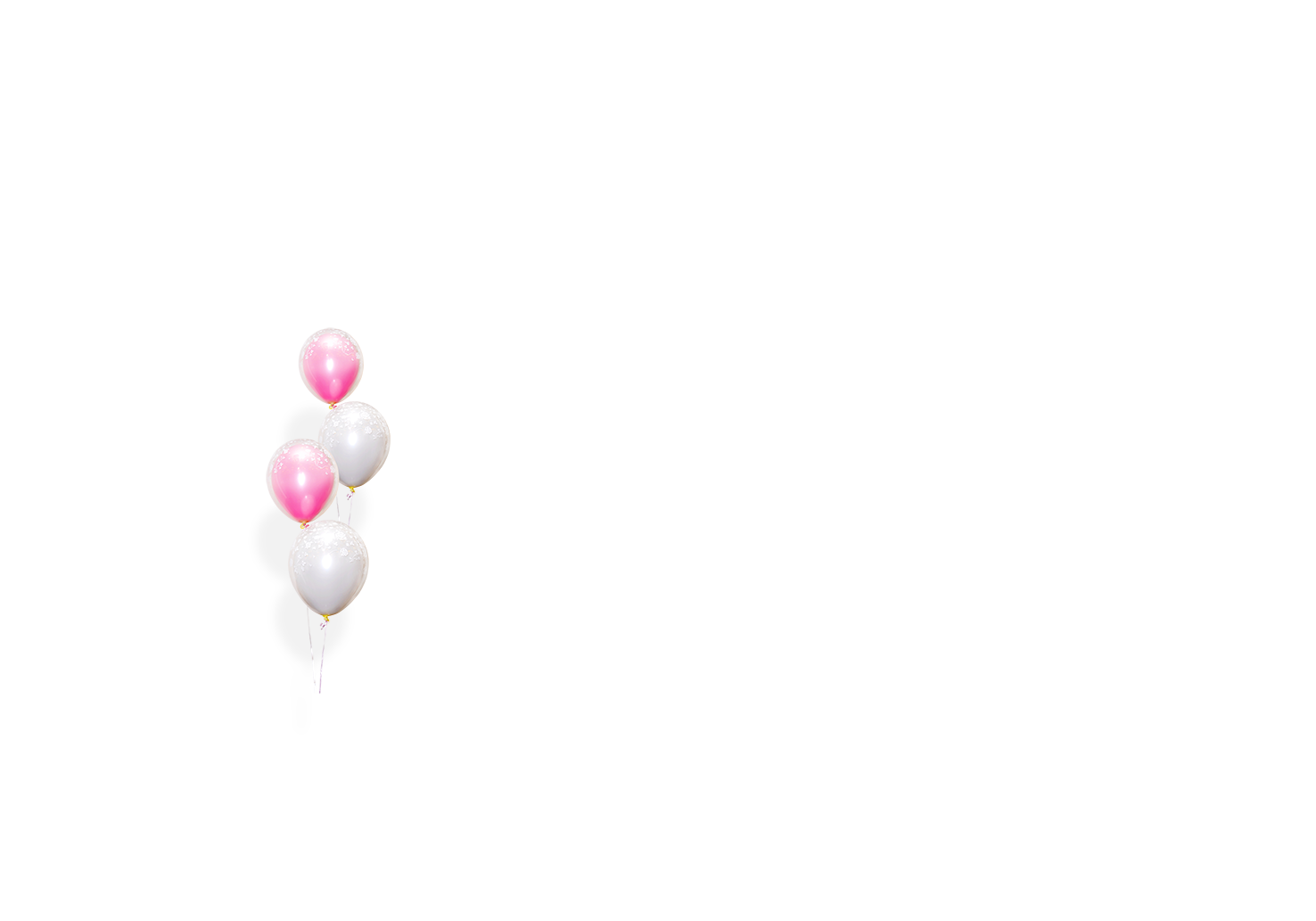 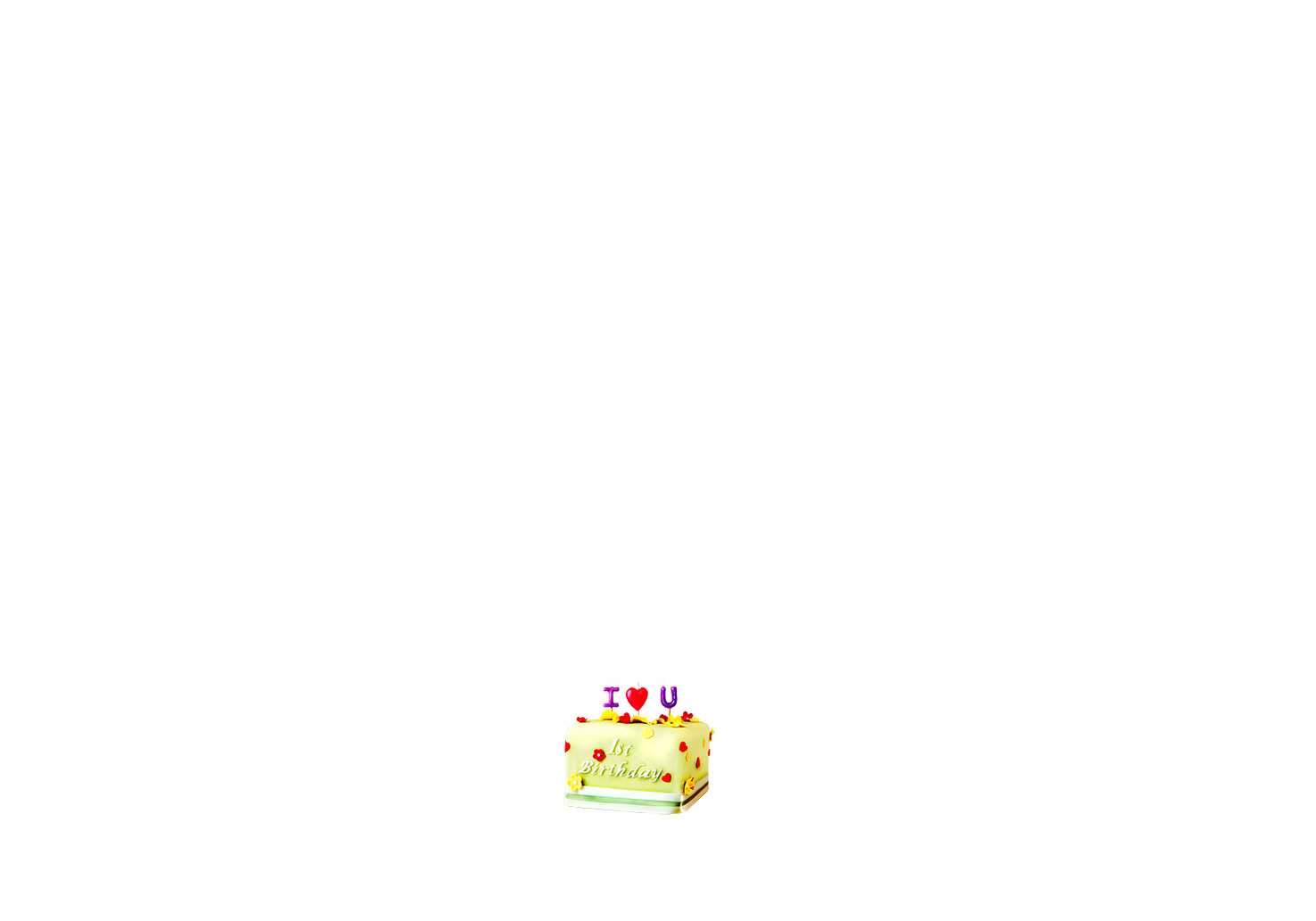 包红玲老师
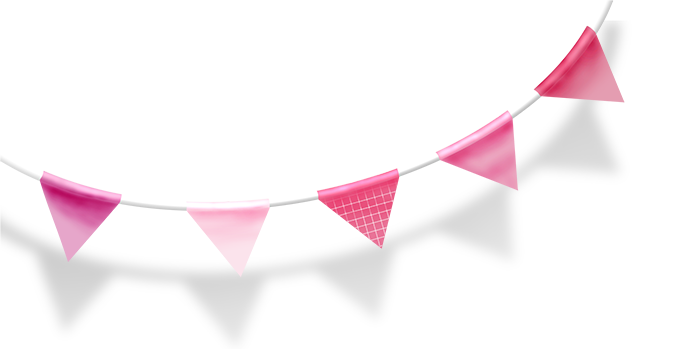 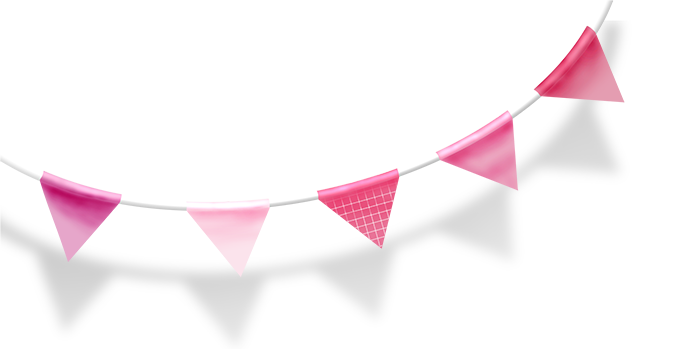 郭燕老师
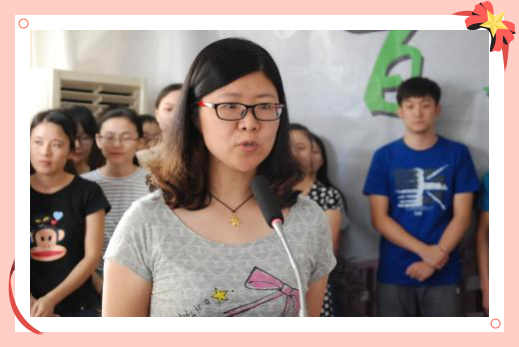 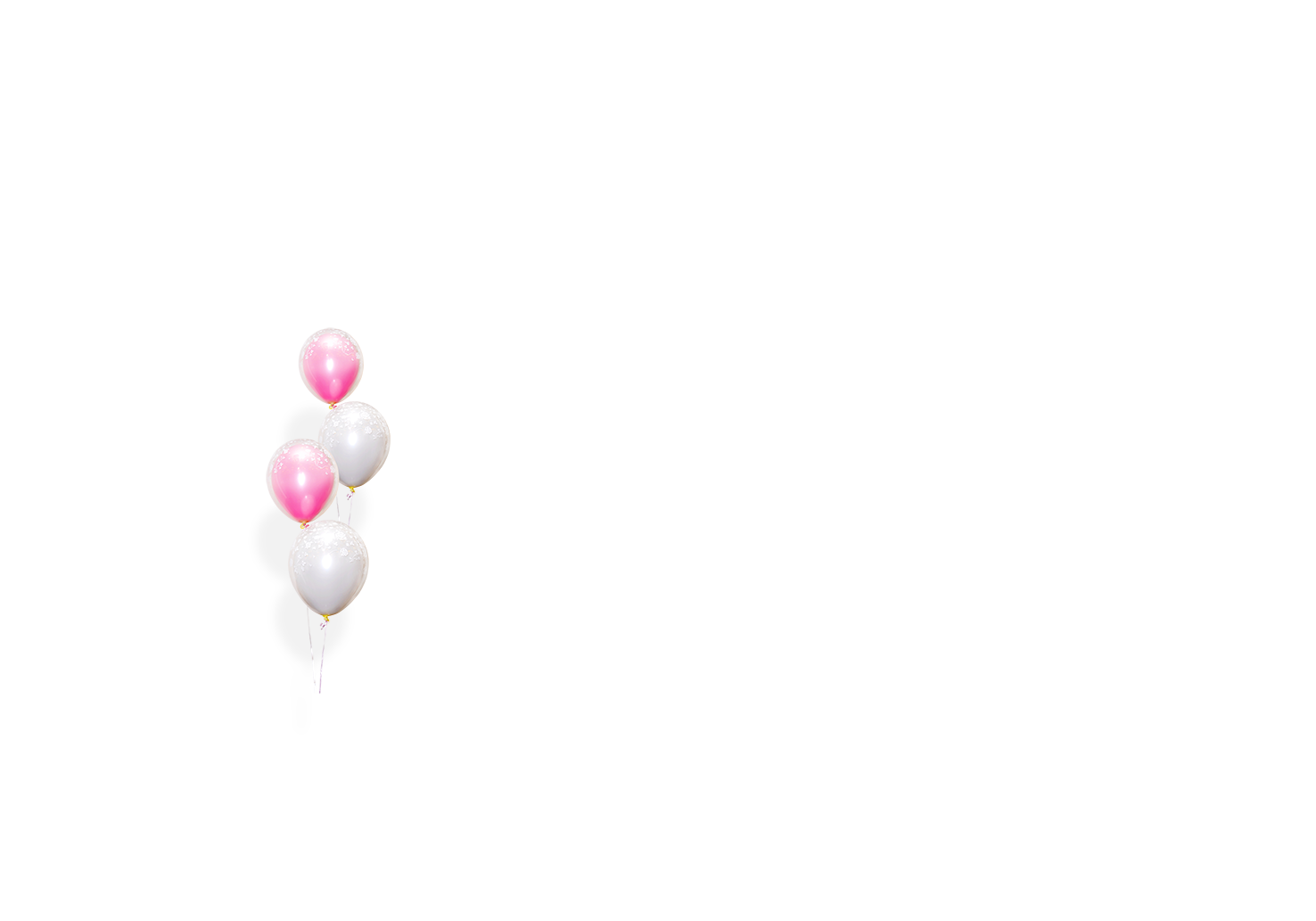 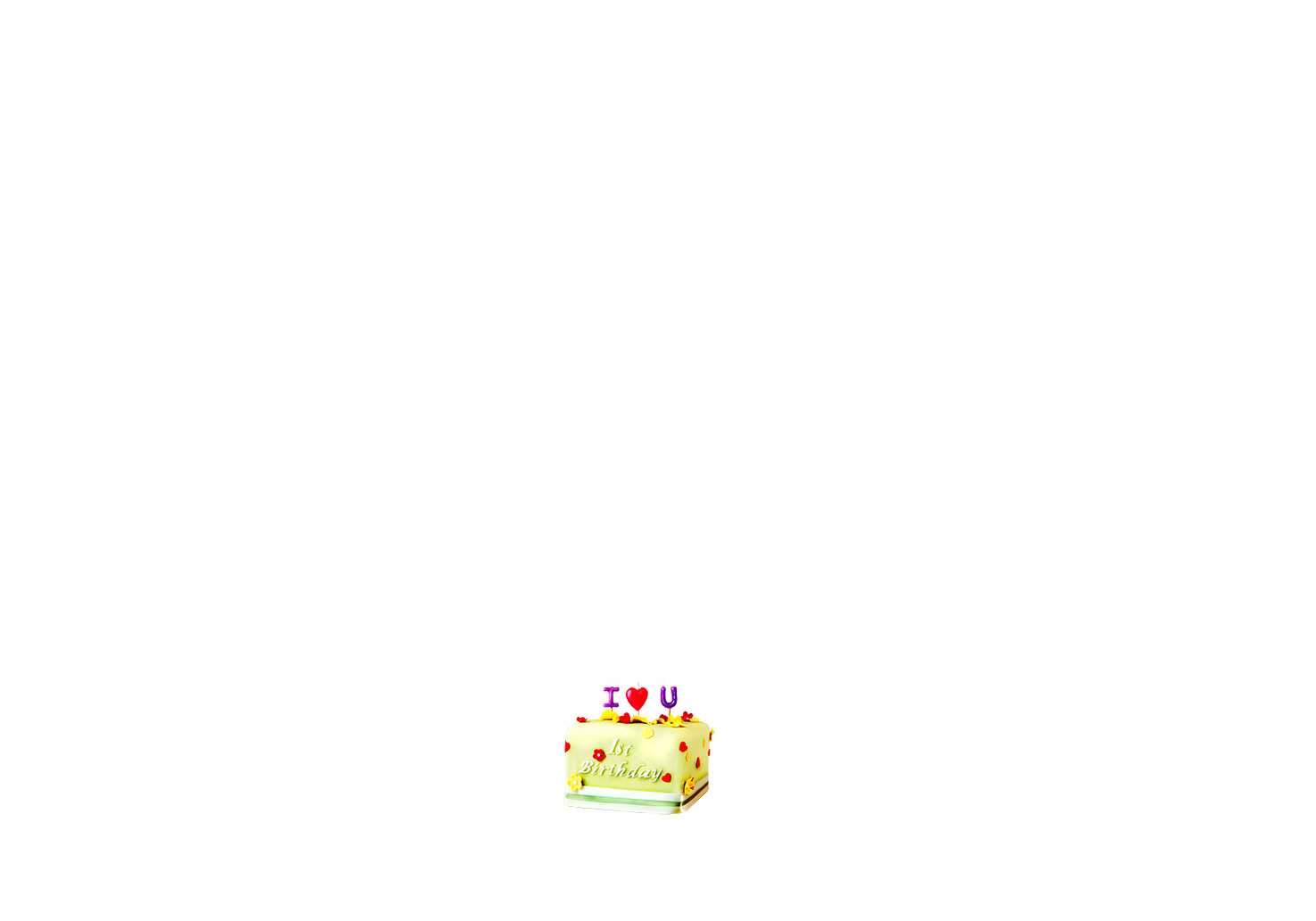 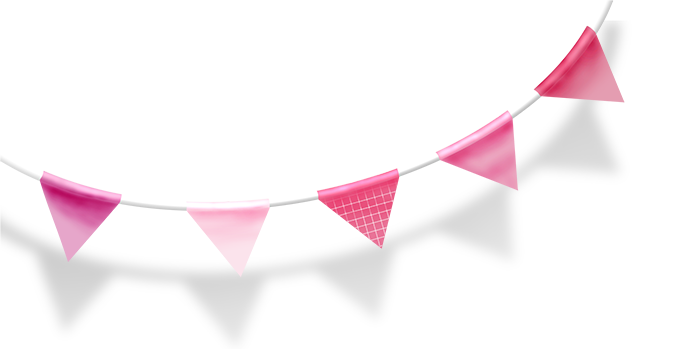 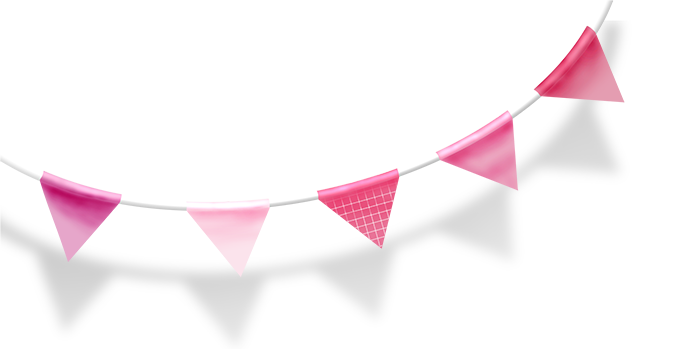 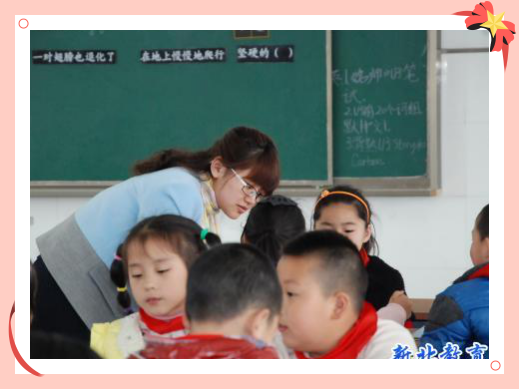 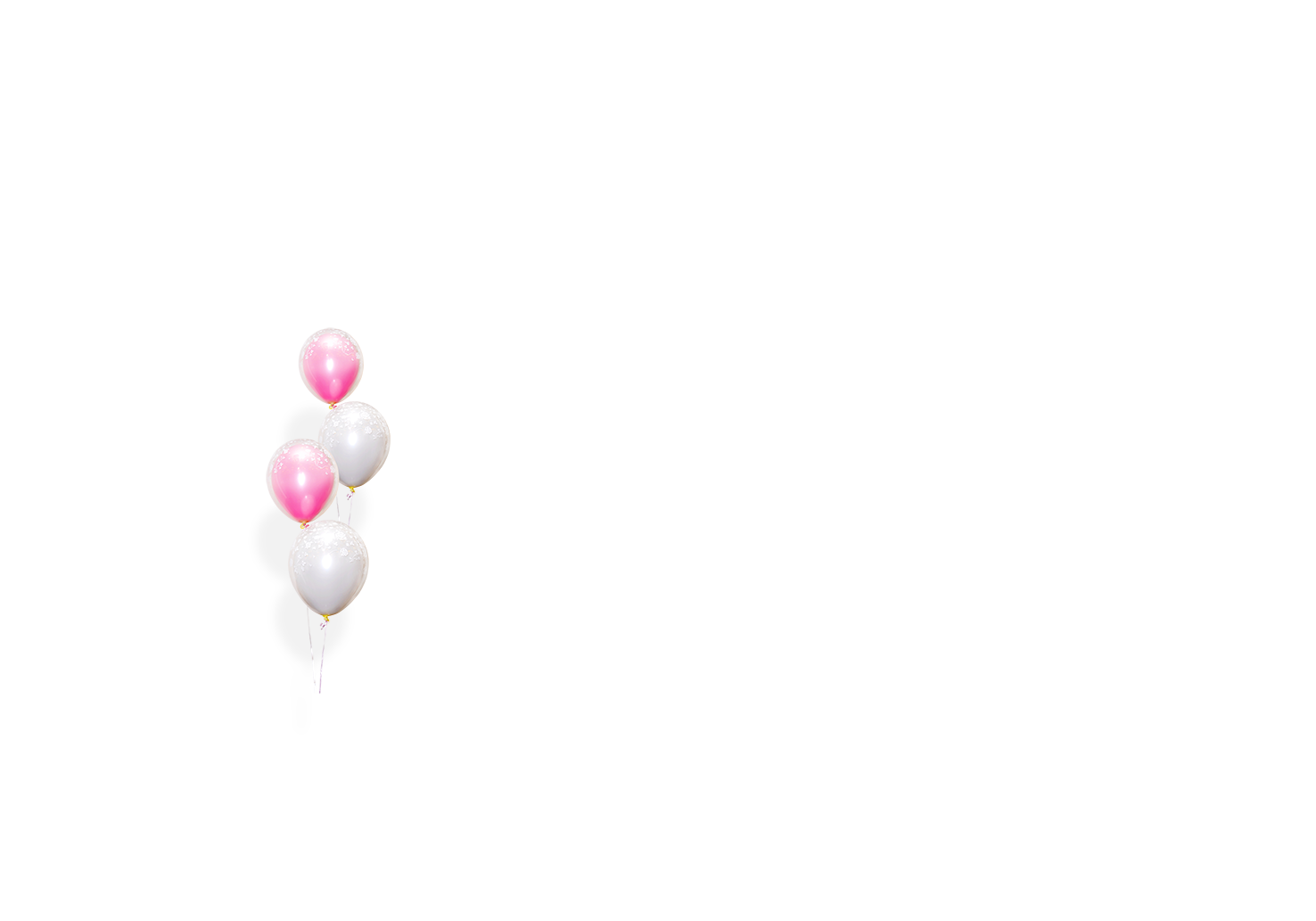 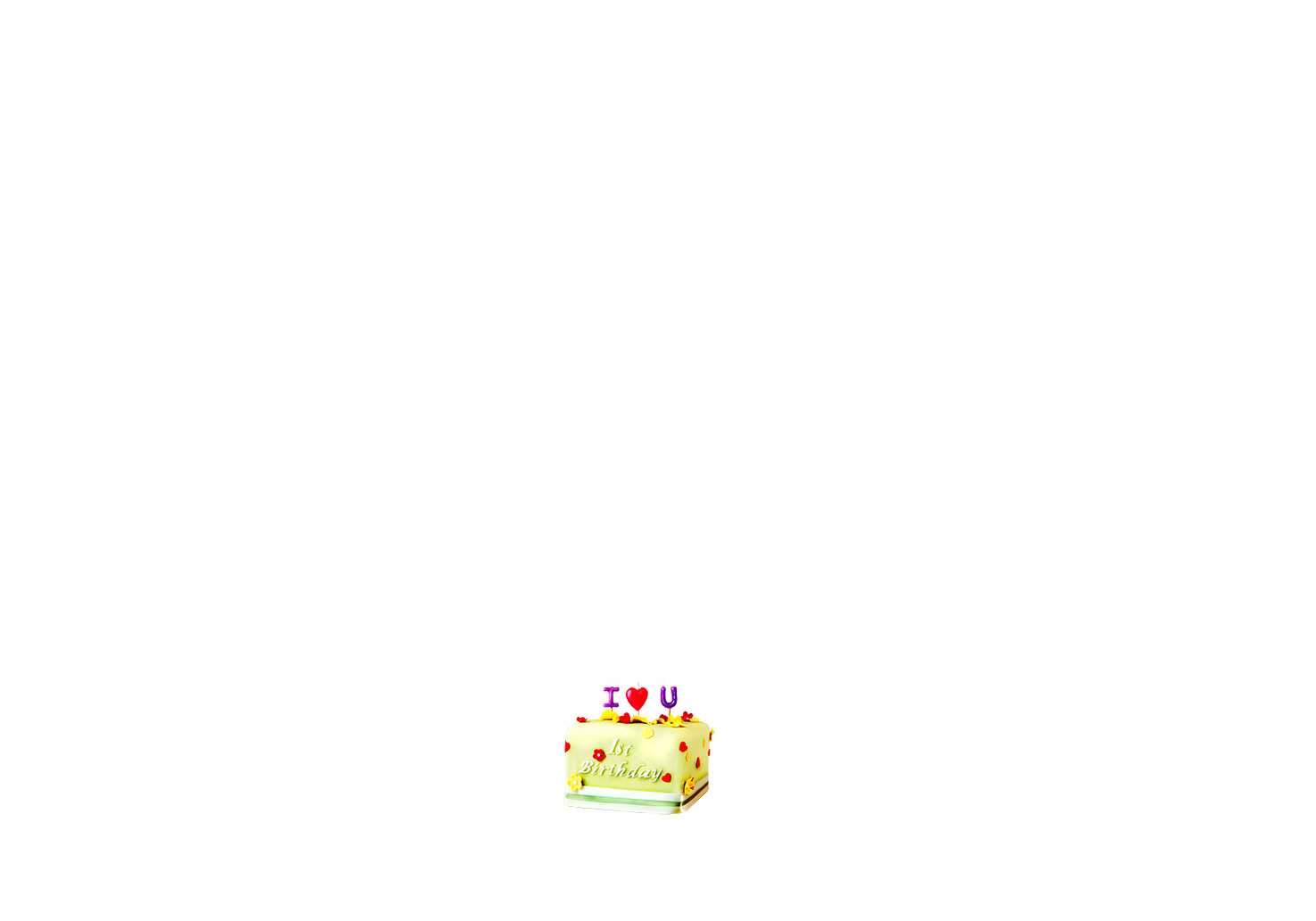 贺维娜老师
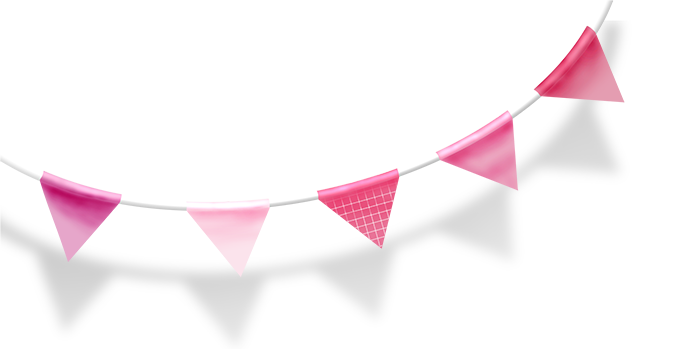 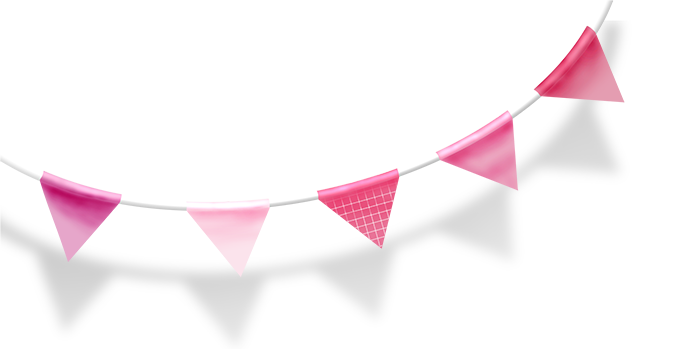 王紫艳老师
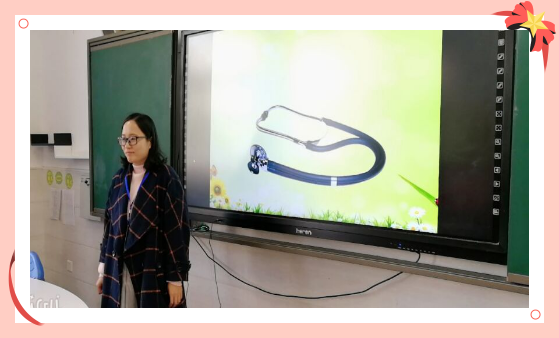 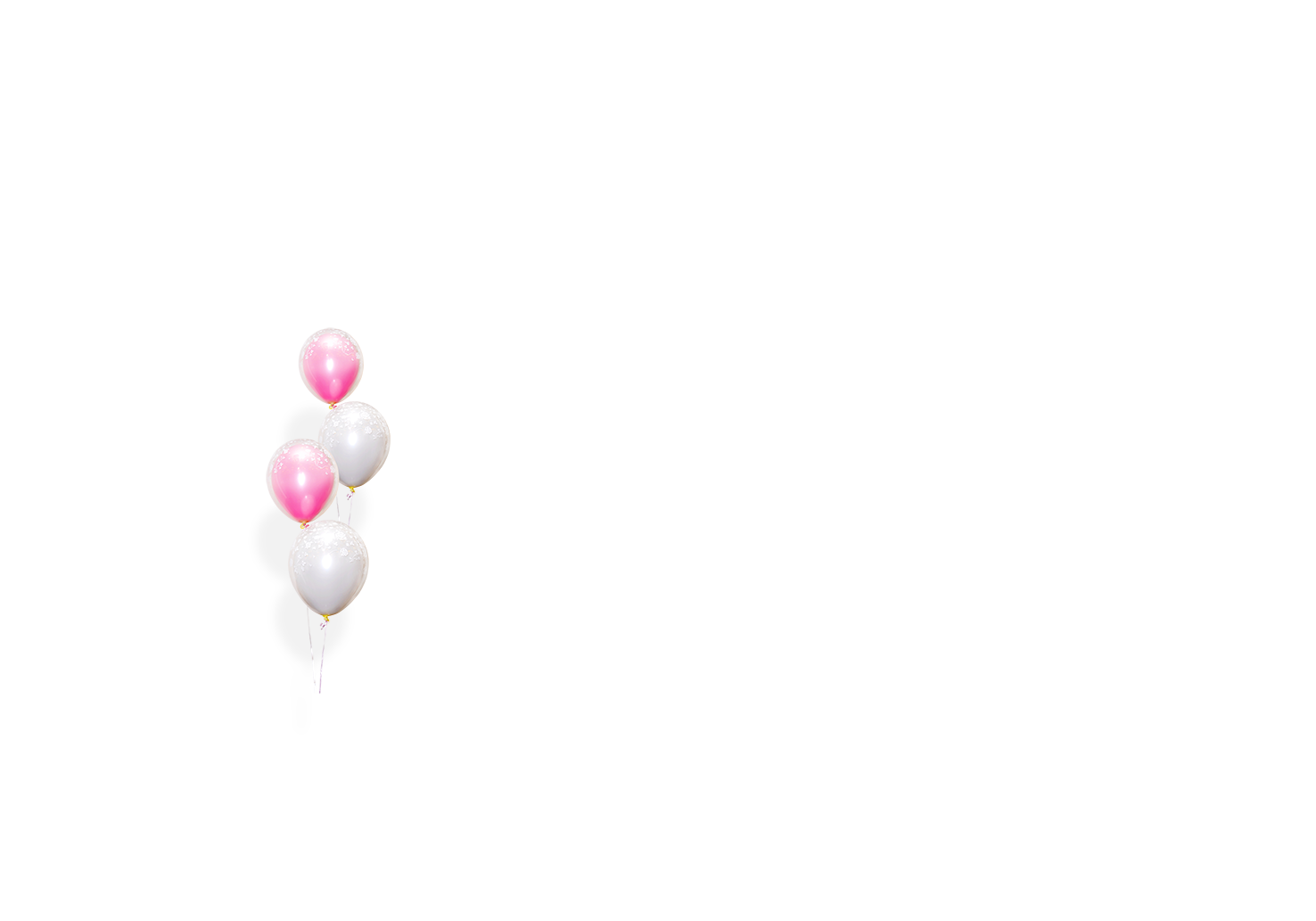 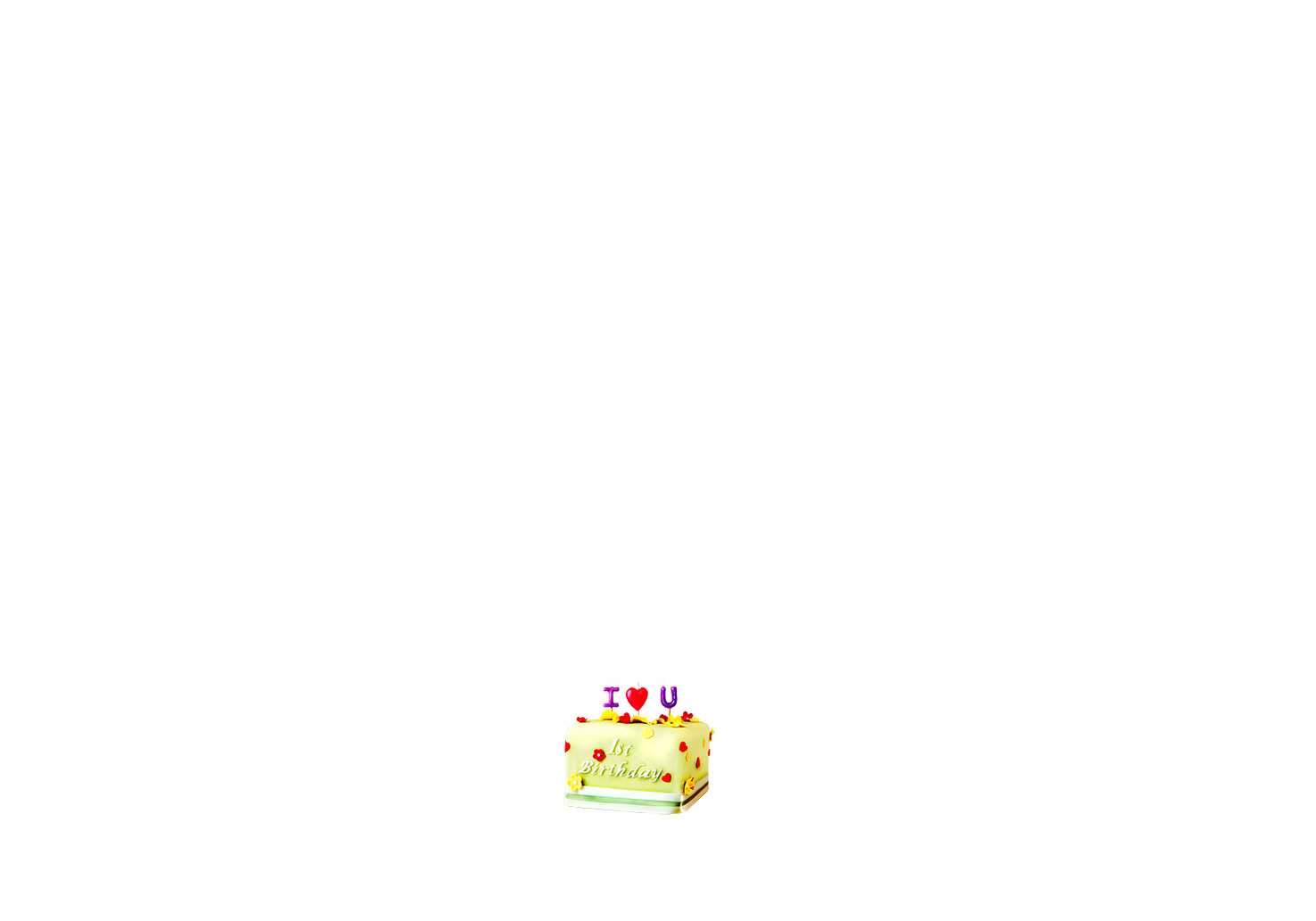 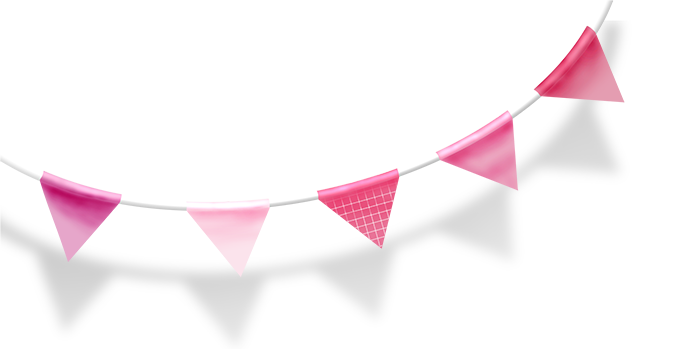 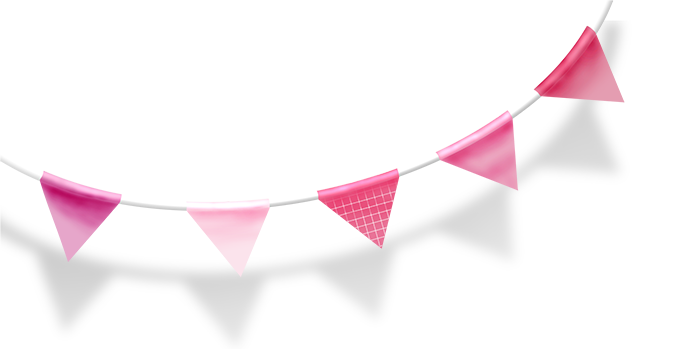 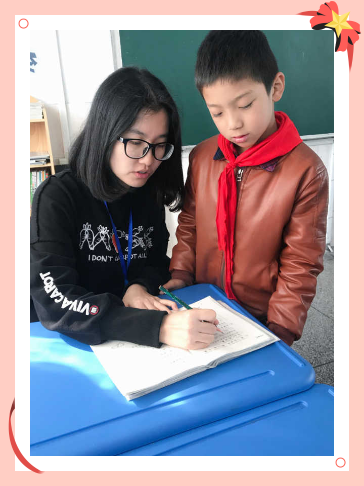 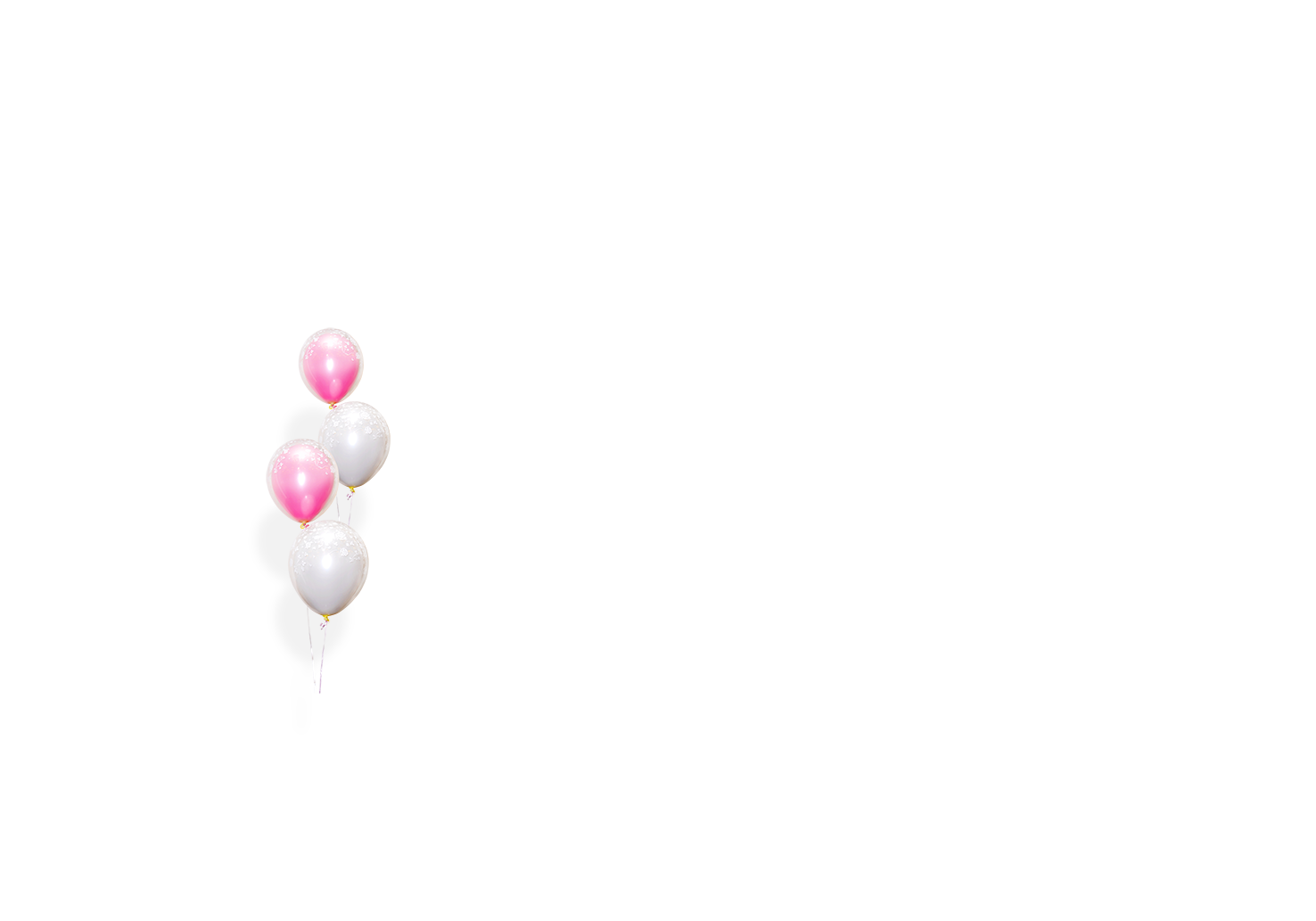 吴俣老师
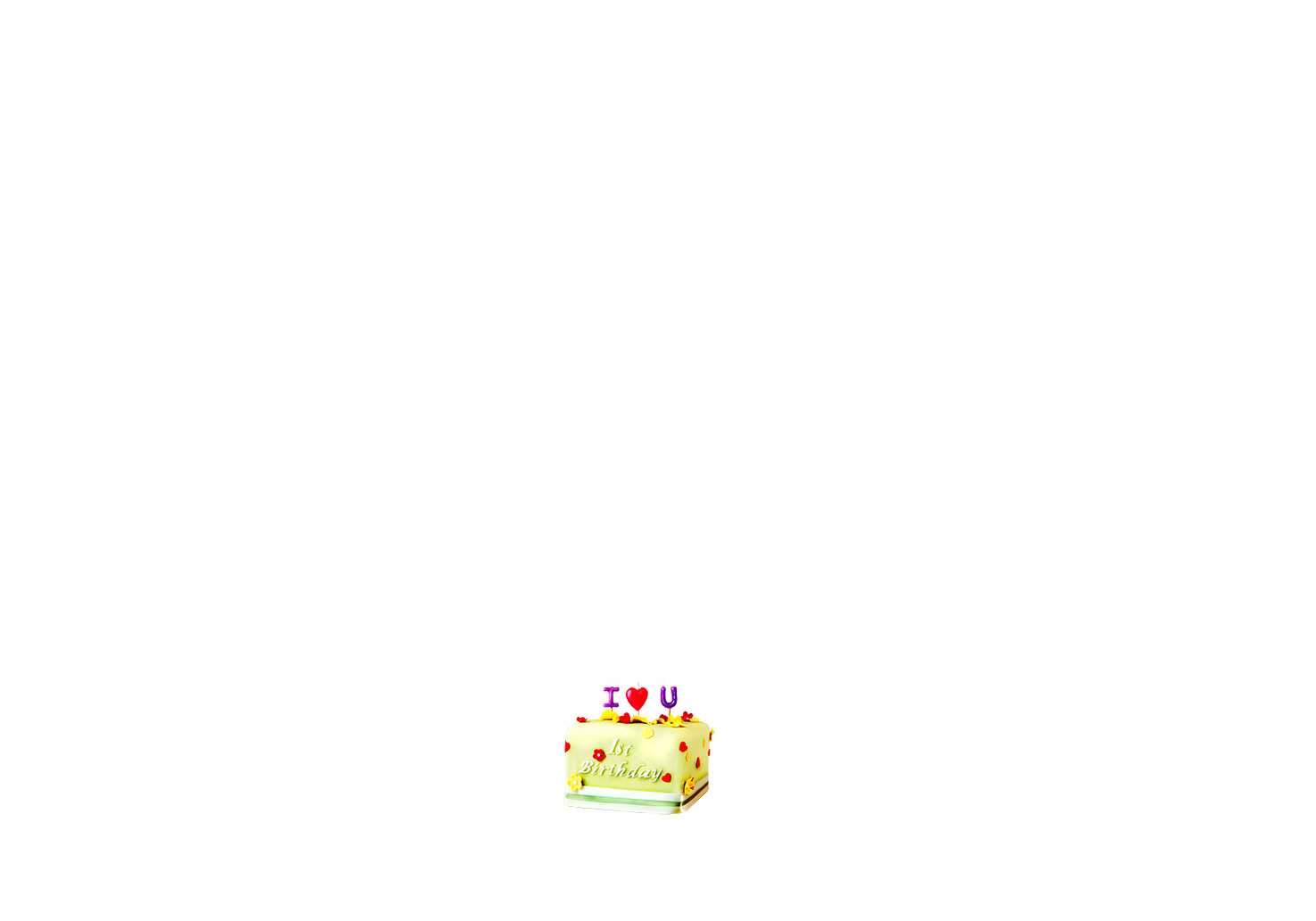 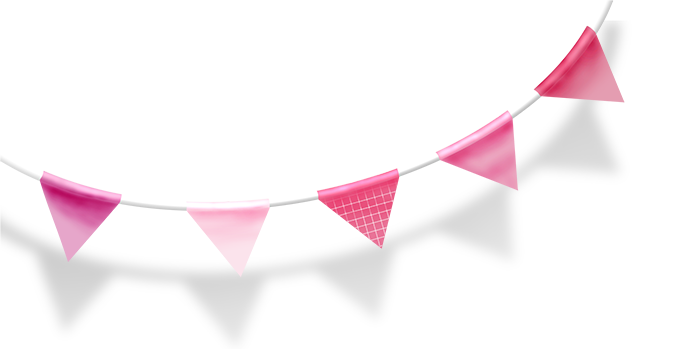 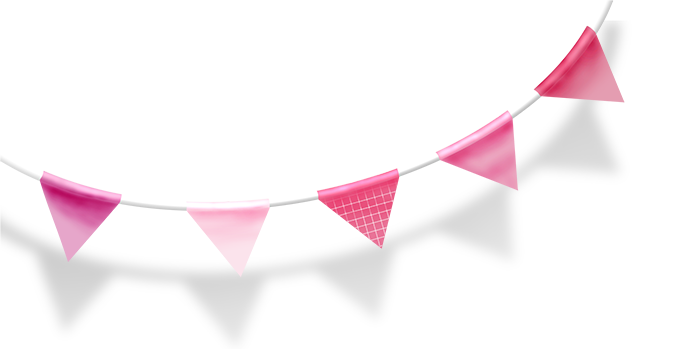 徐娟萍老师
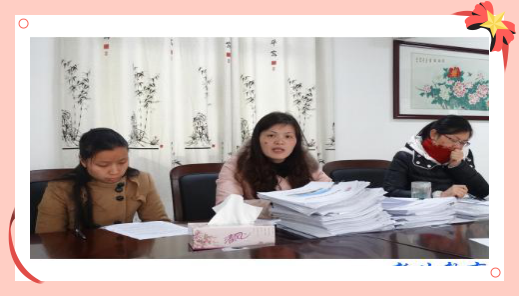 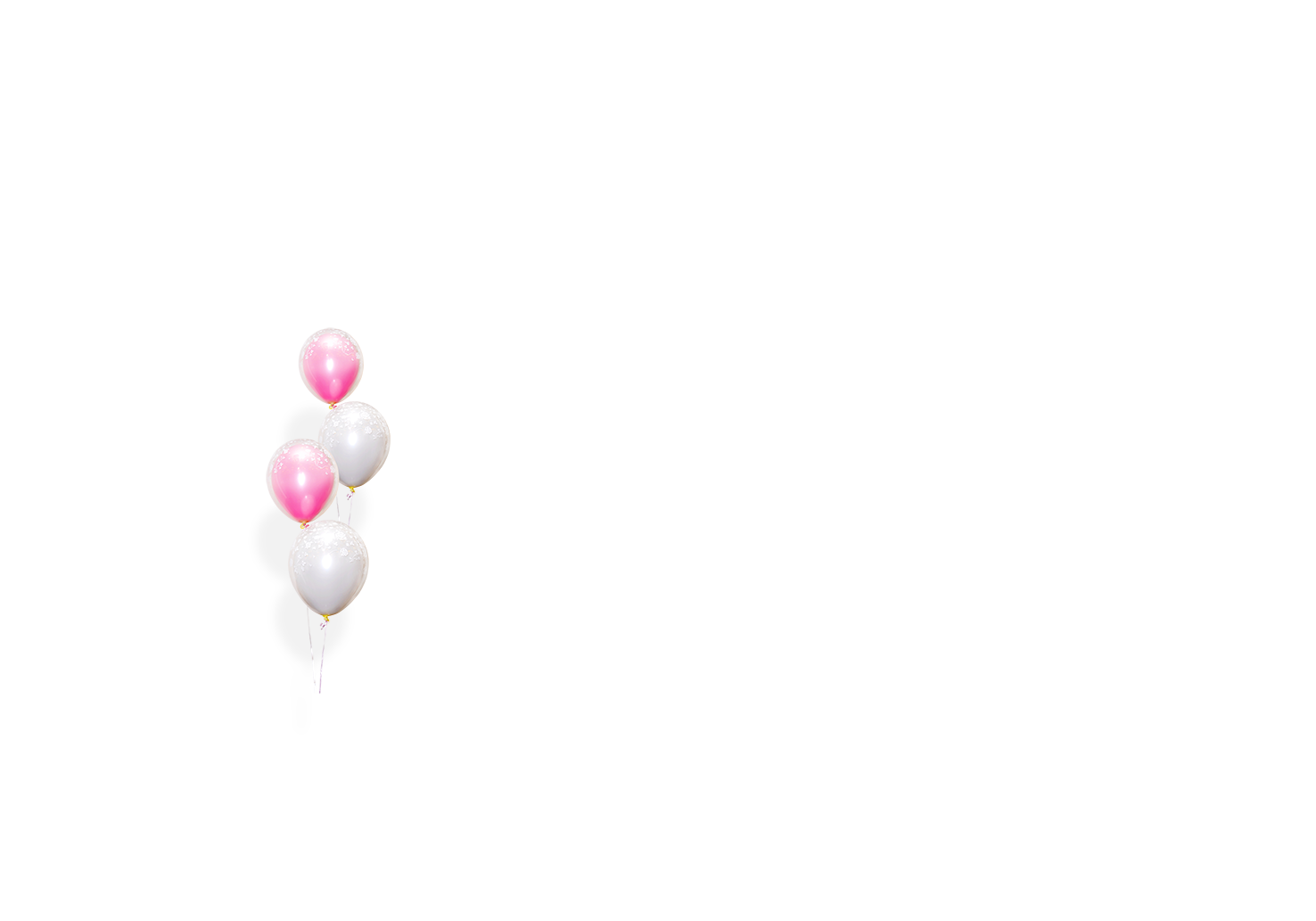 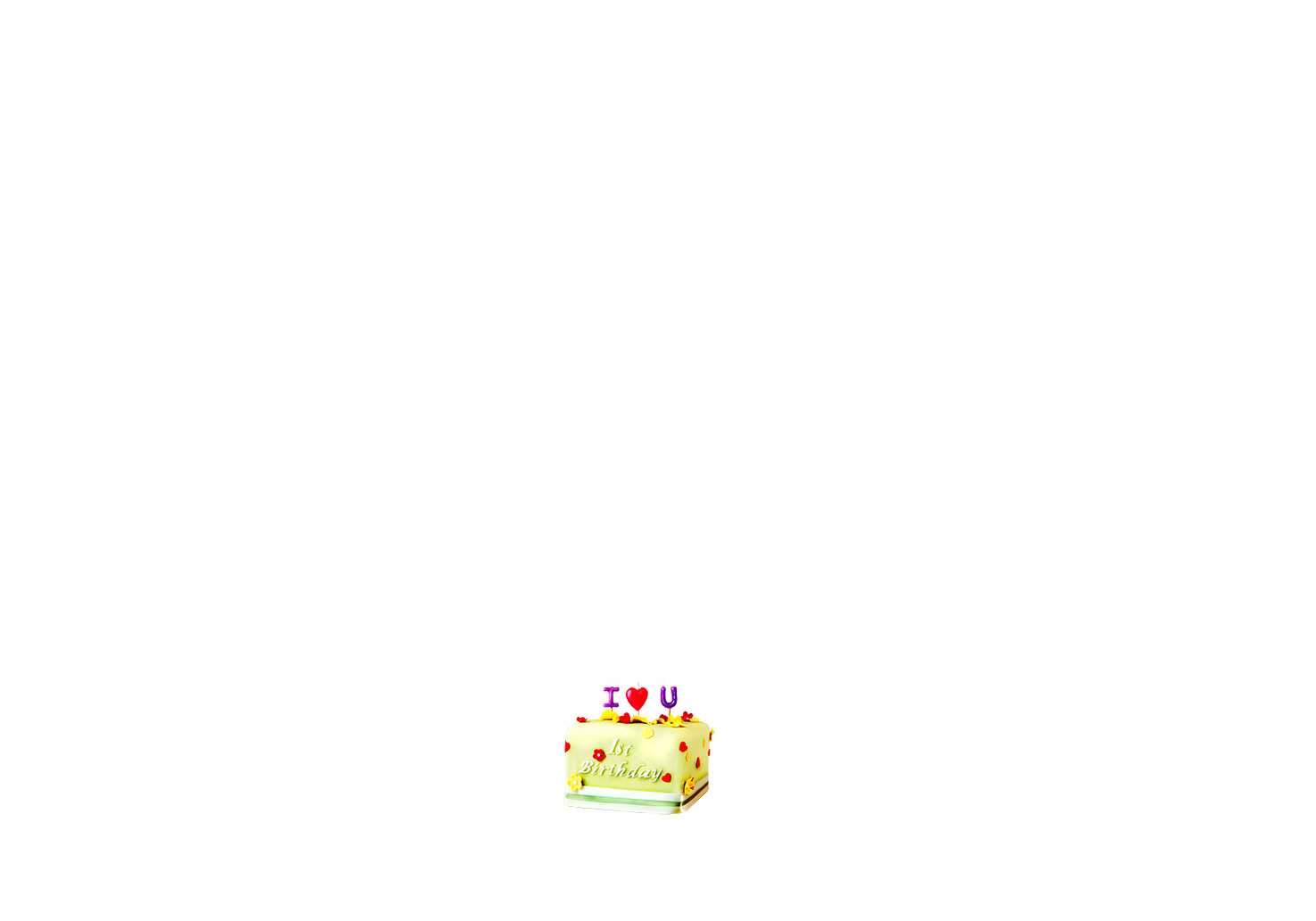 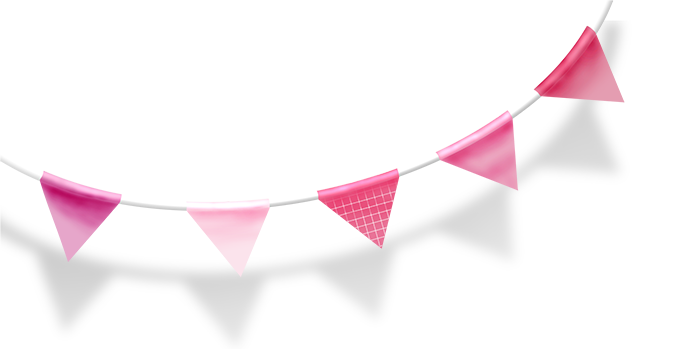 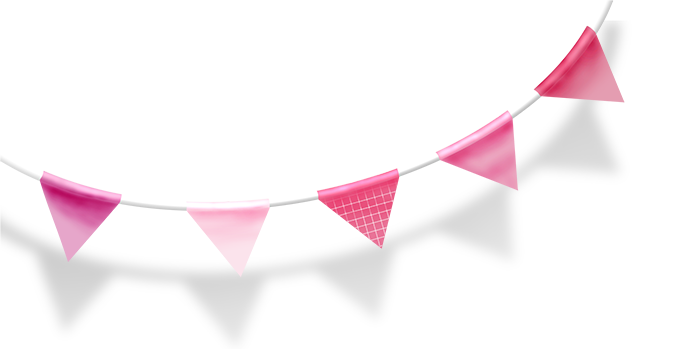 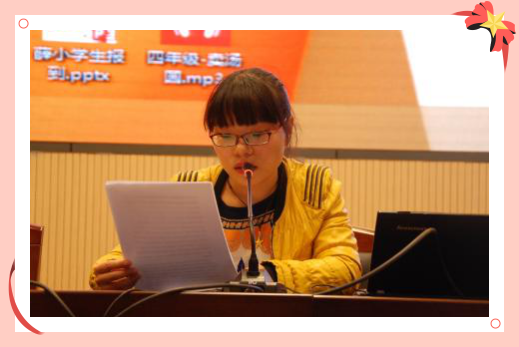 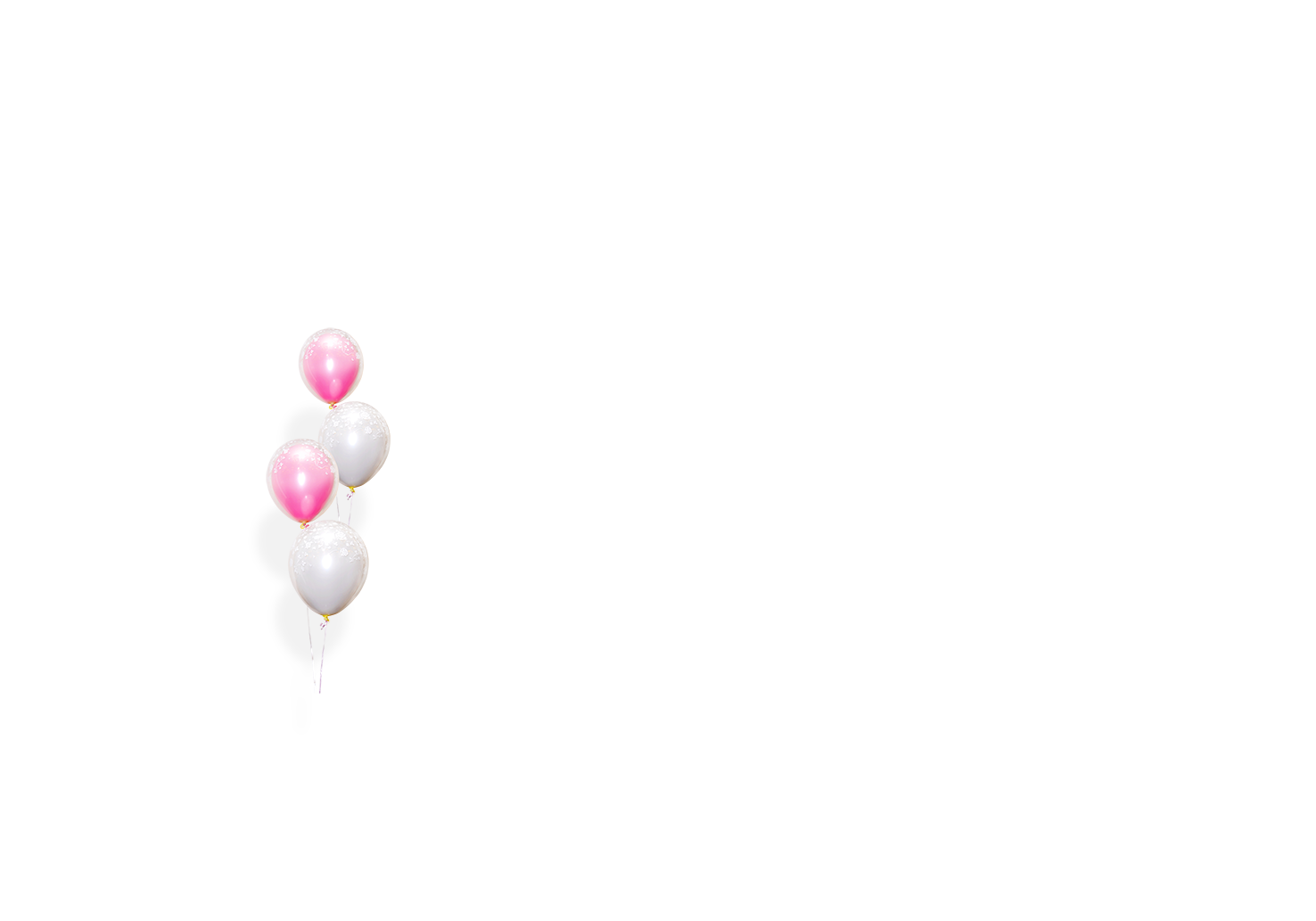 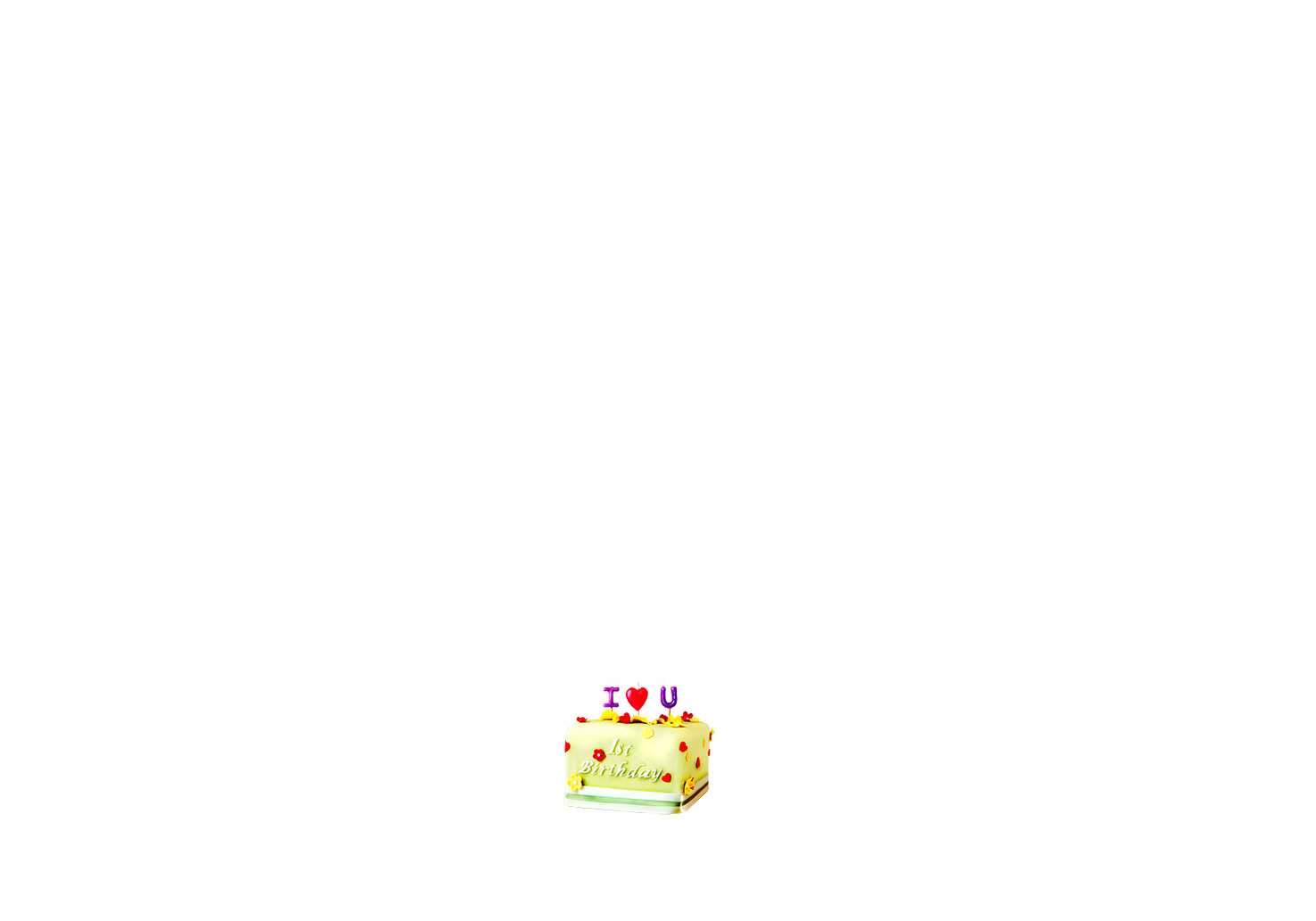 赵凤英老师
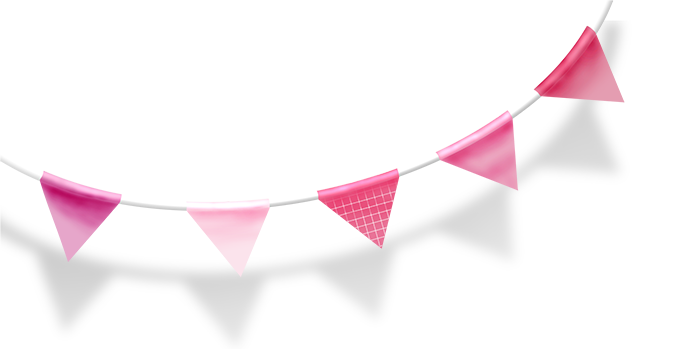 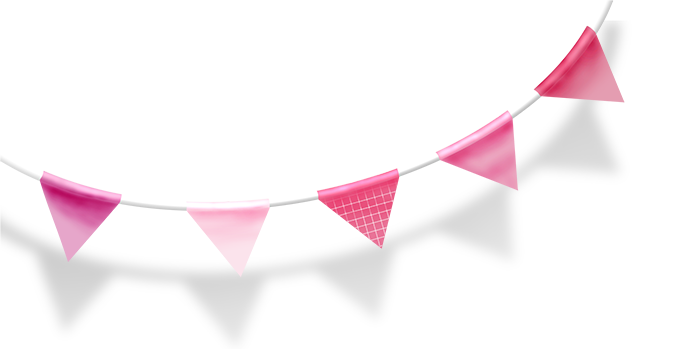 郑玉琴老师
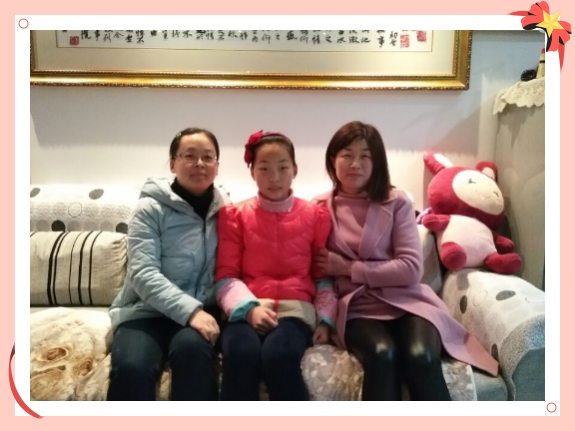 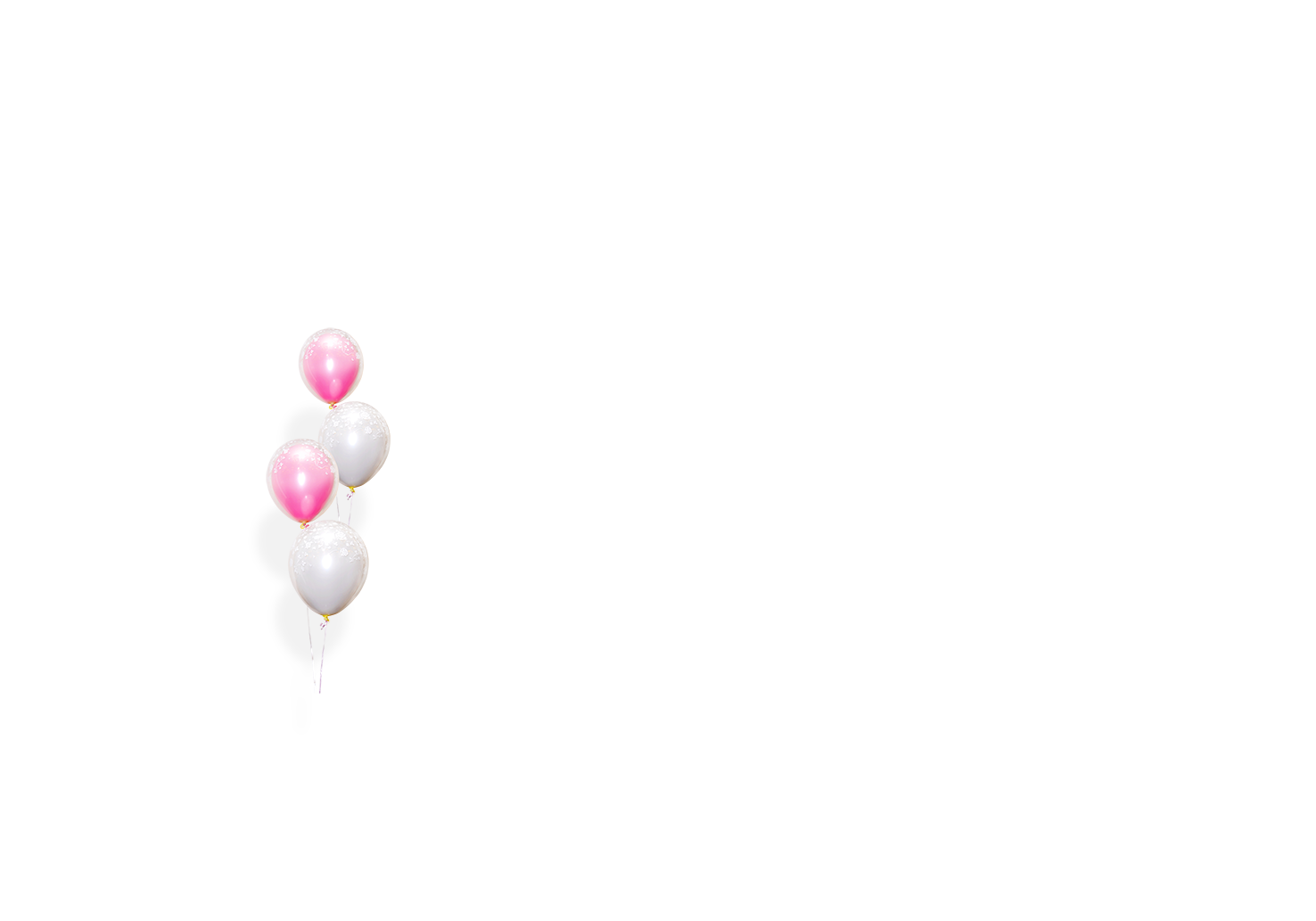 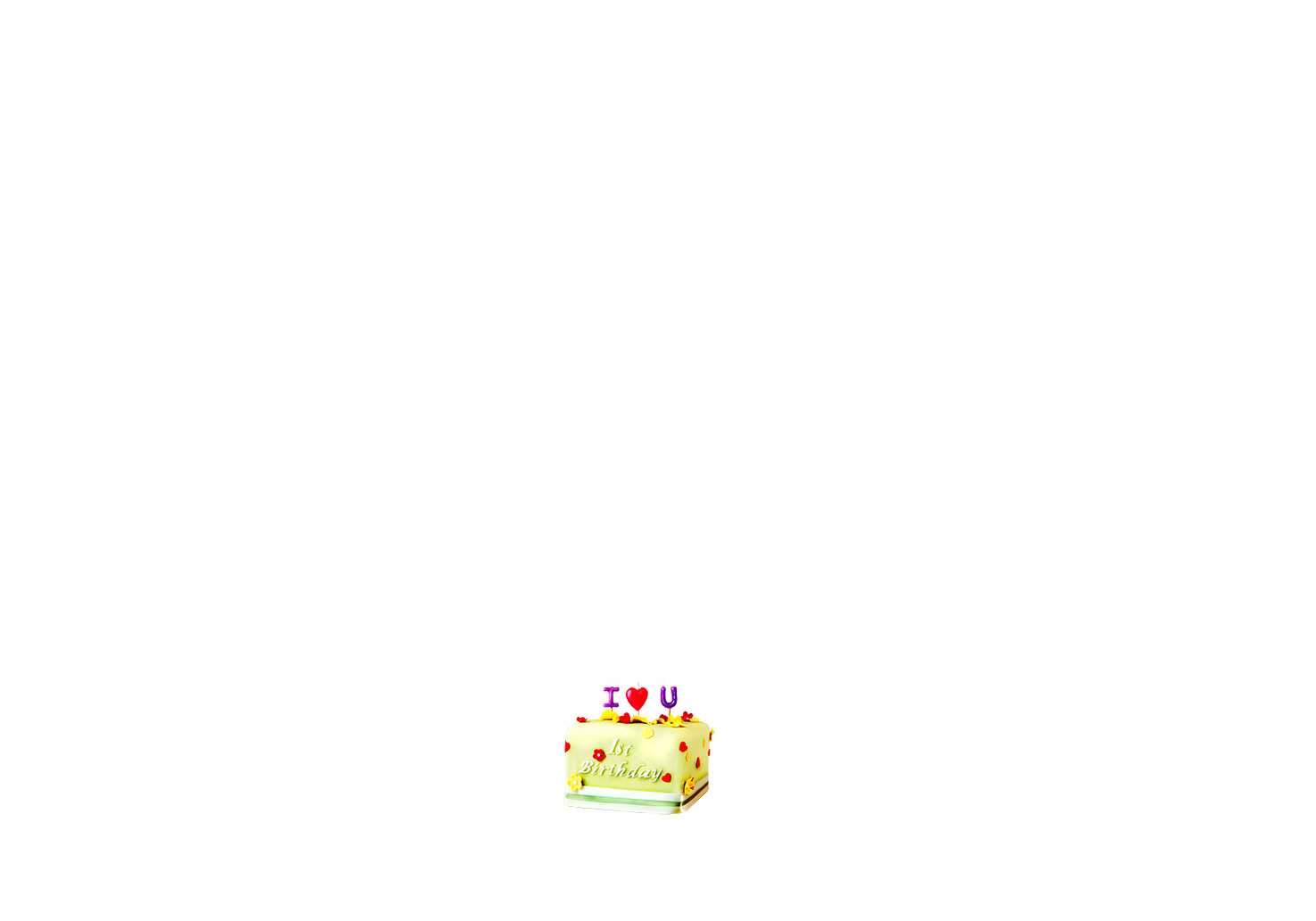 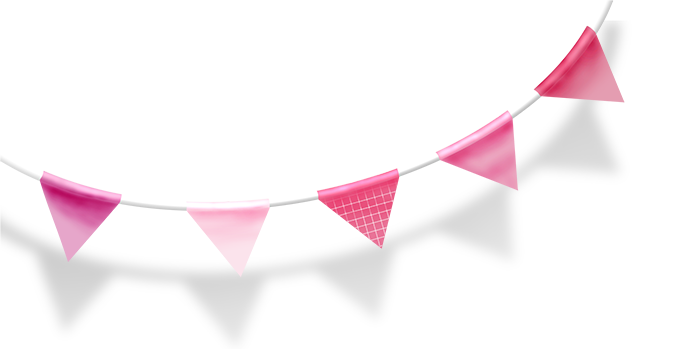 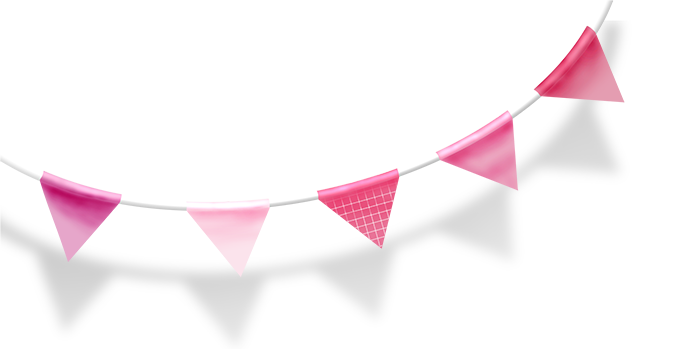 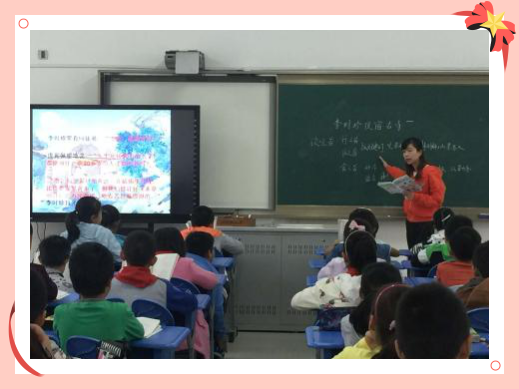 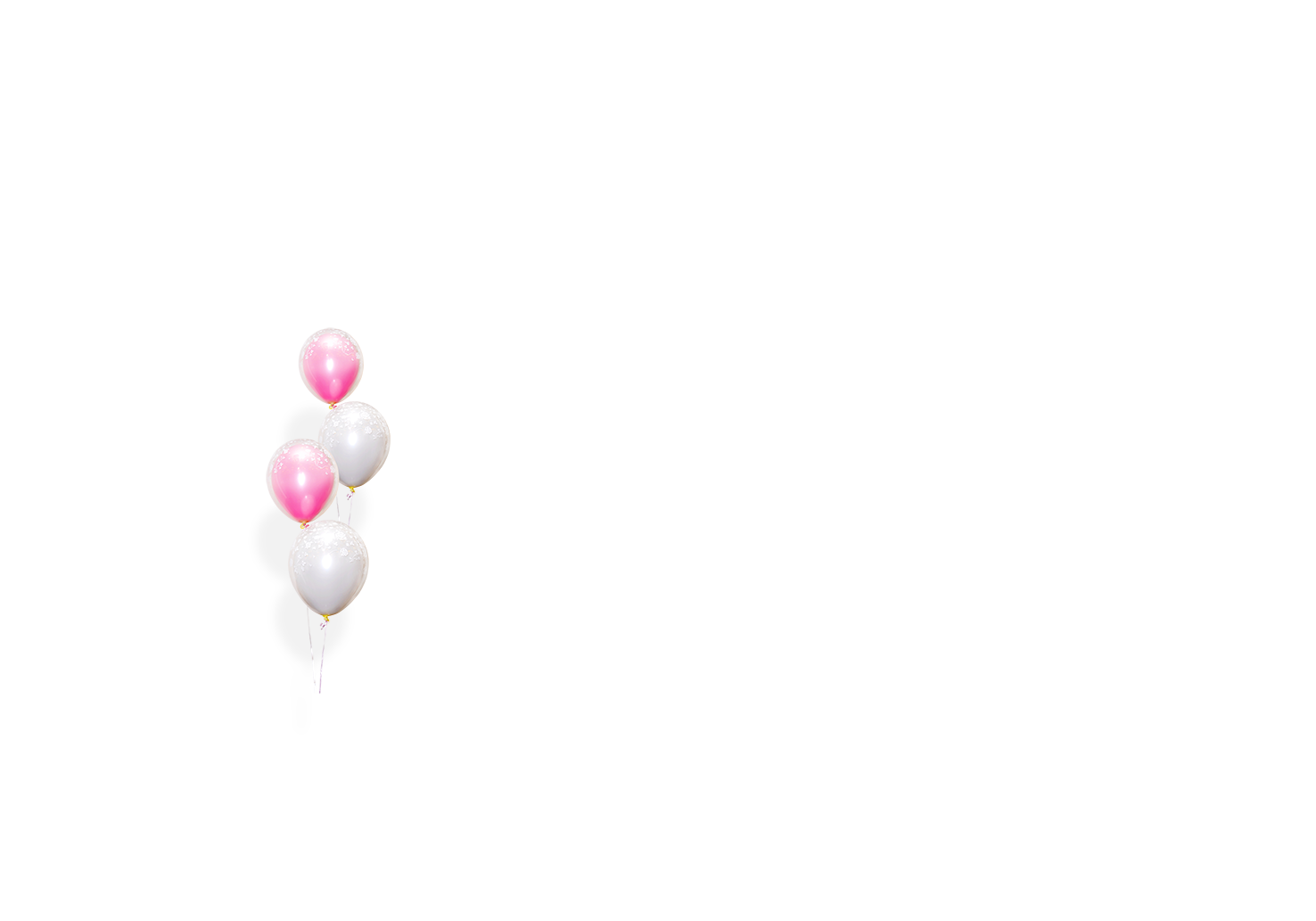 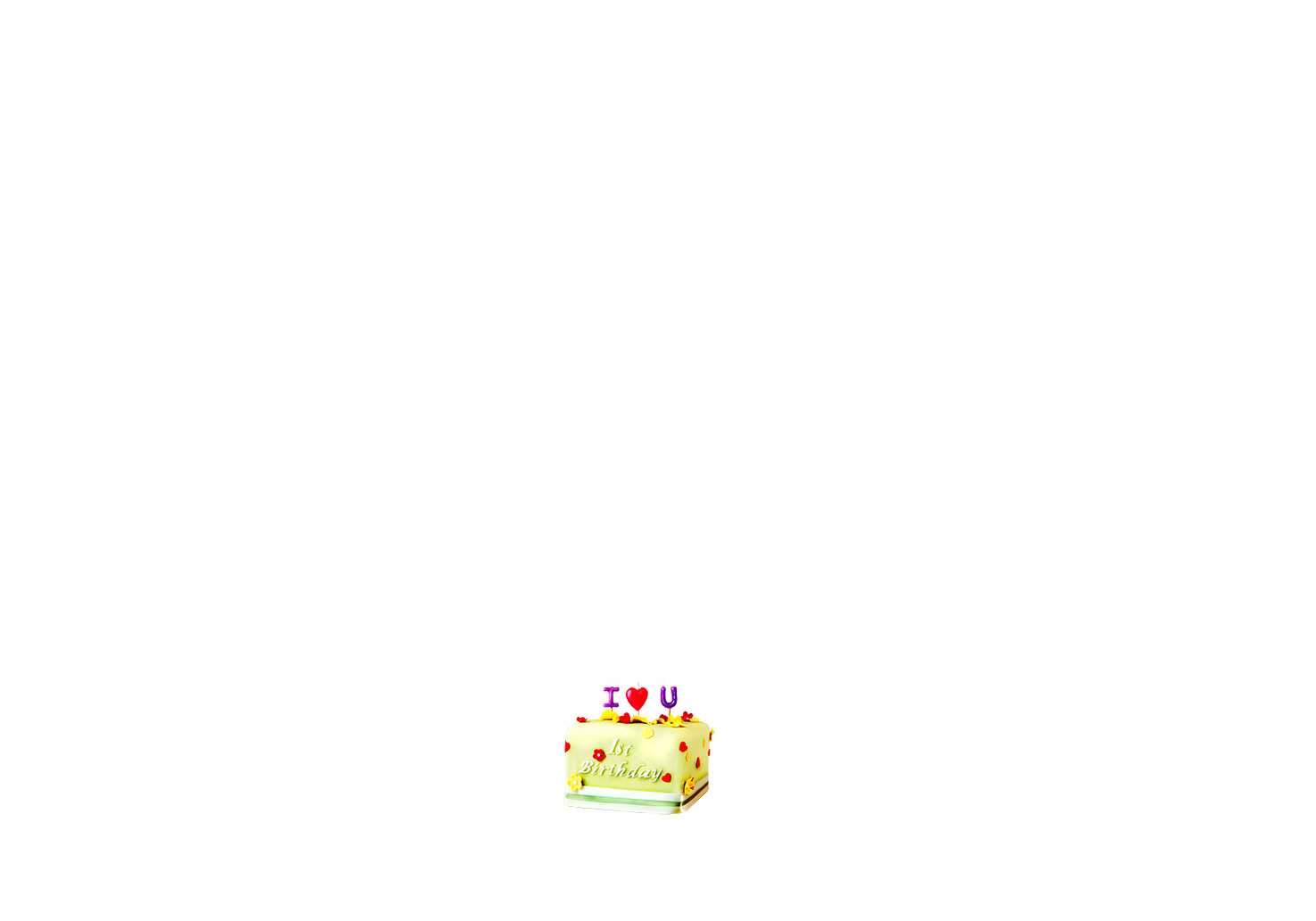 邹佳雾老师
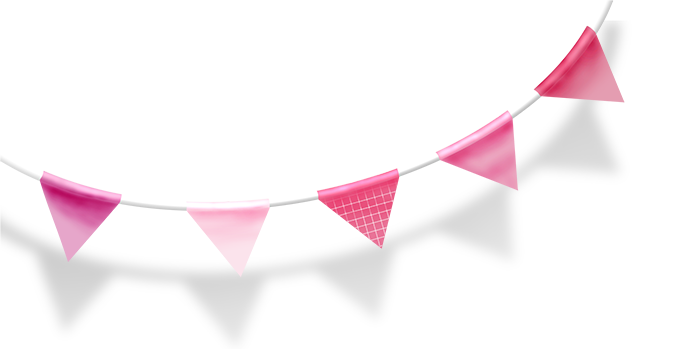 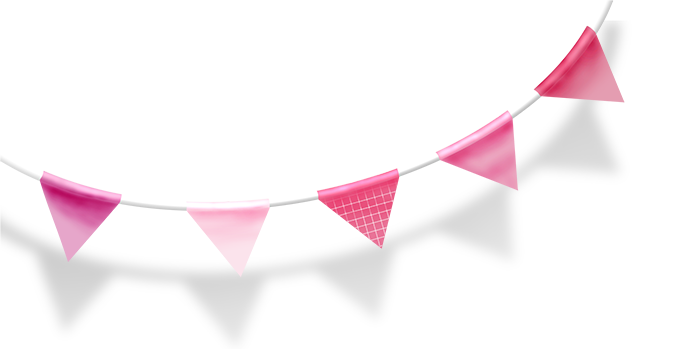 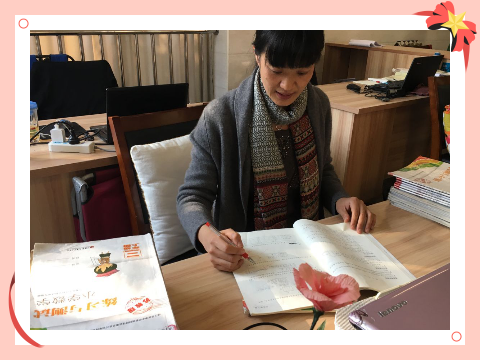 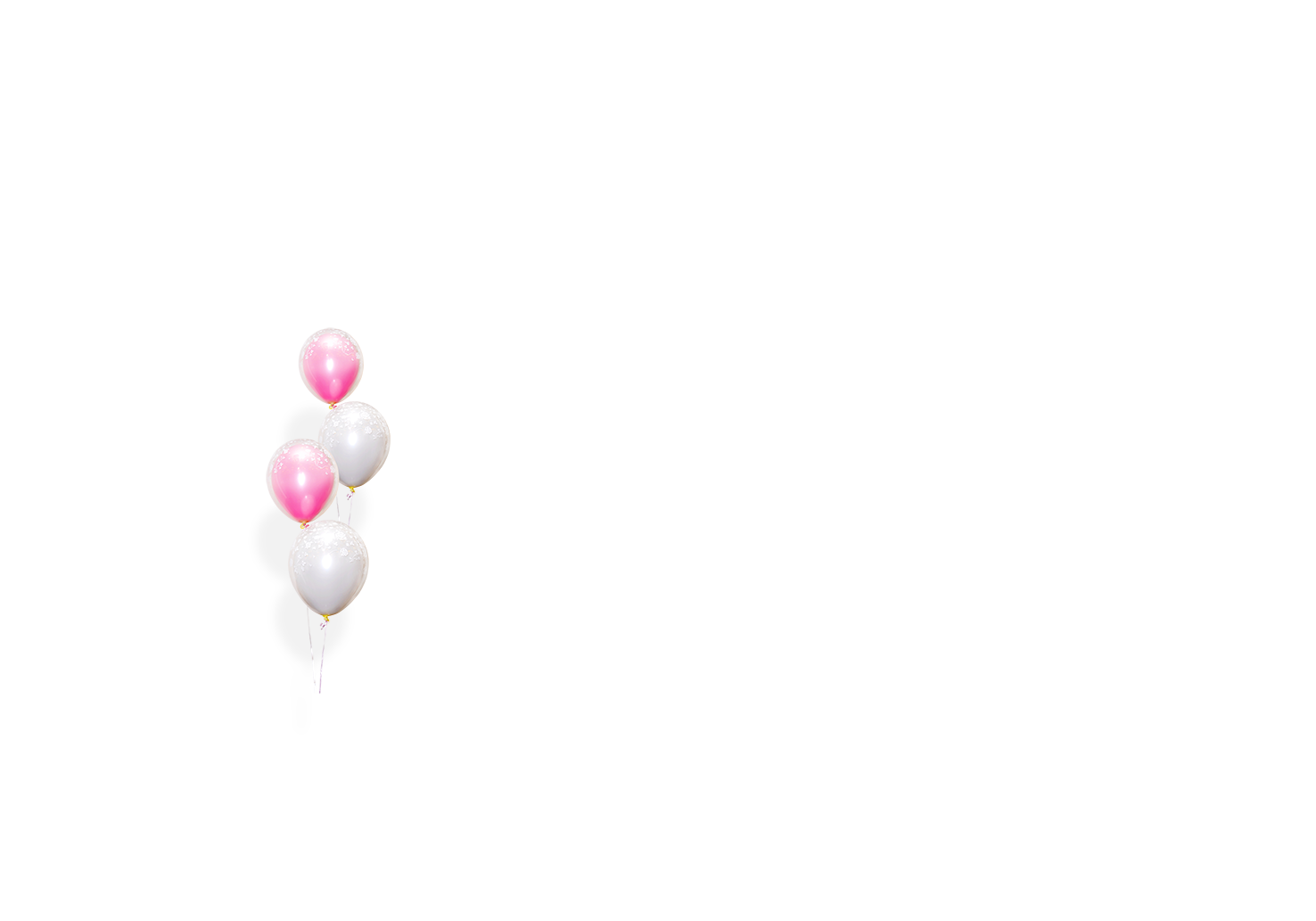 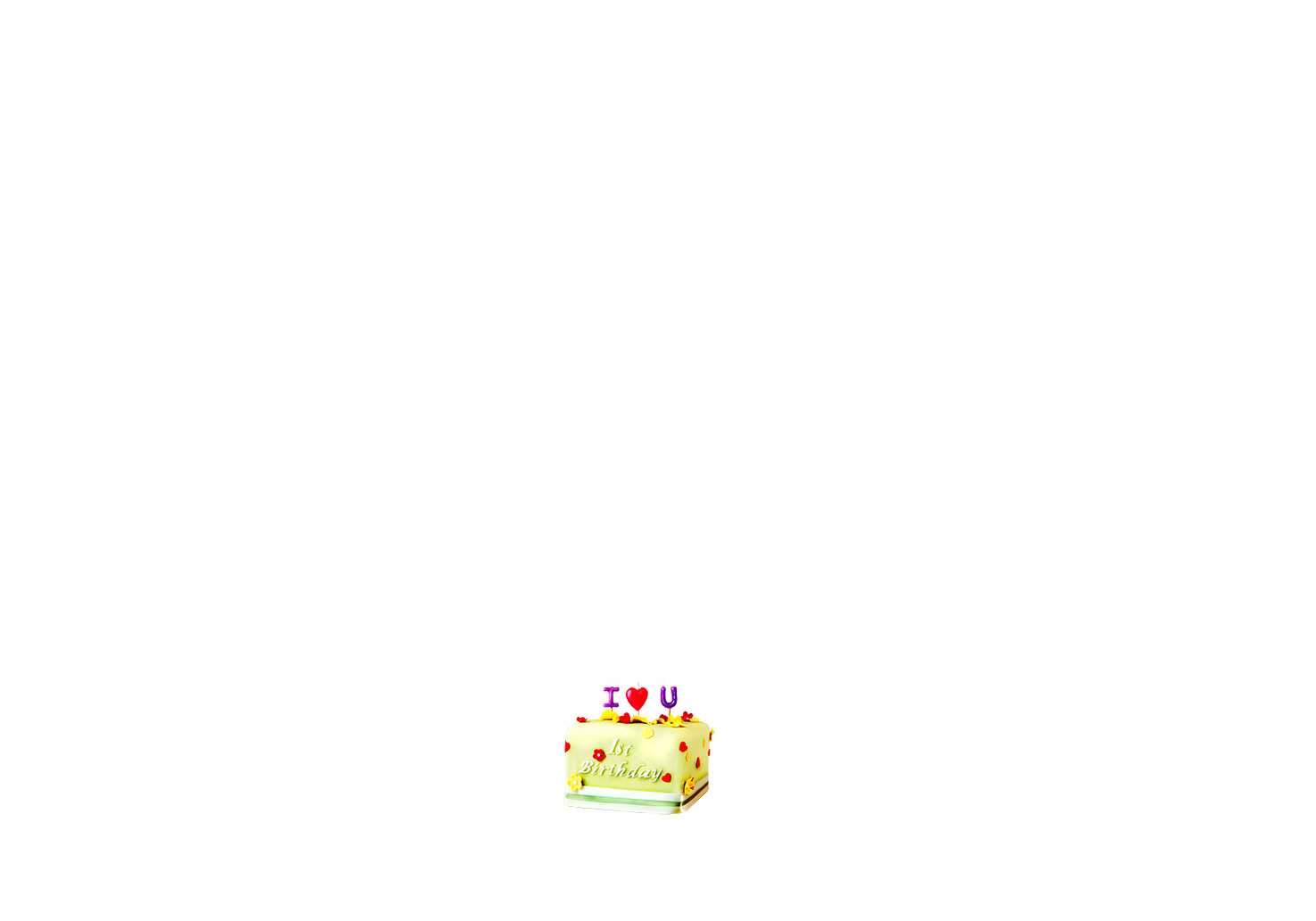 包琴老师
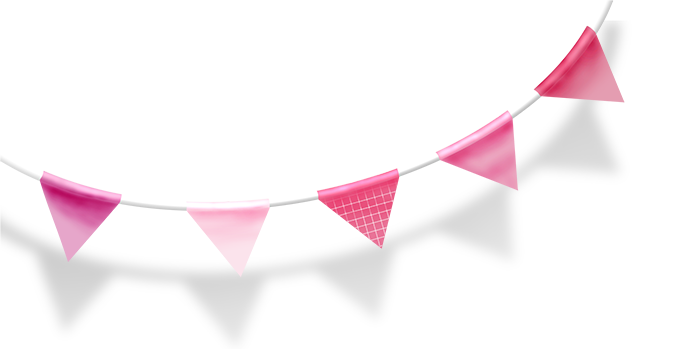 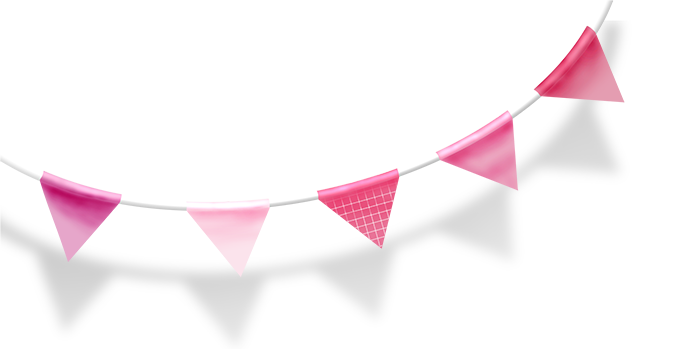 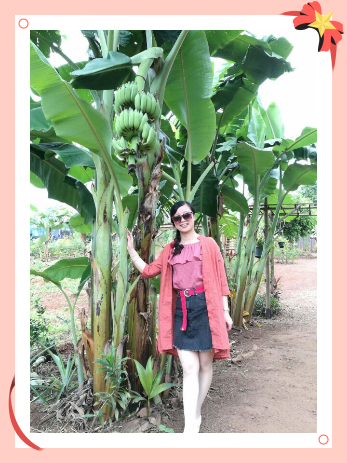 李小英老师
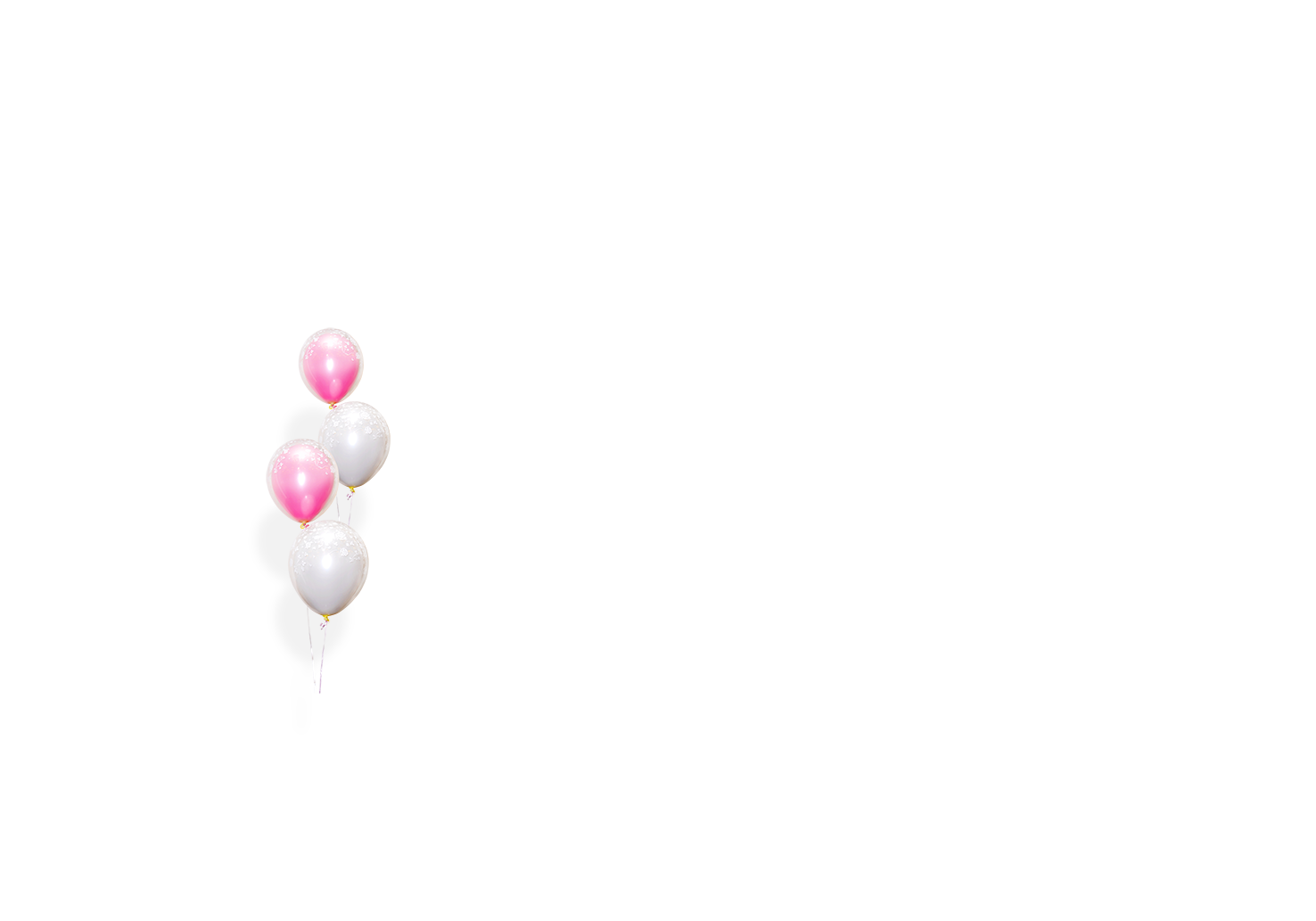 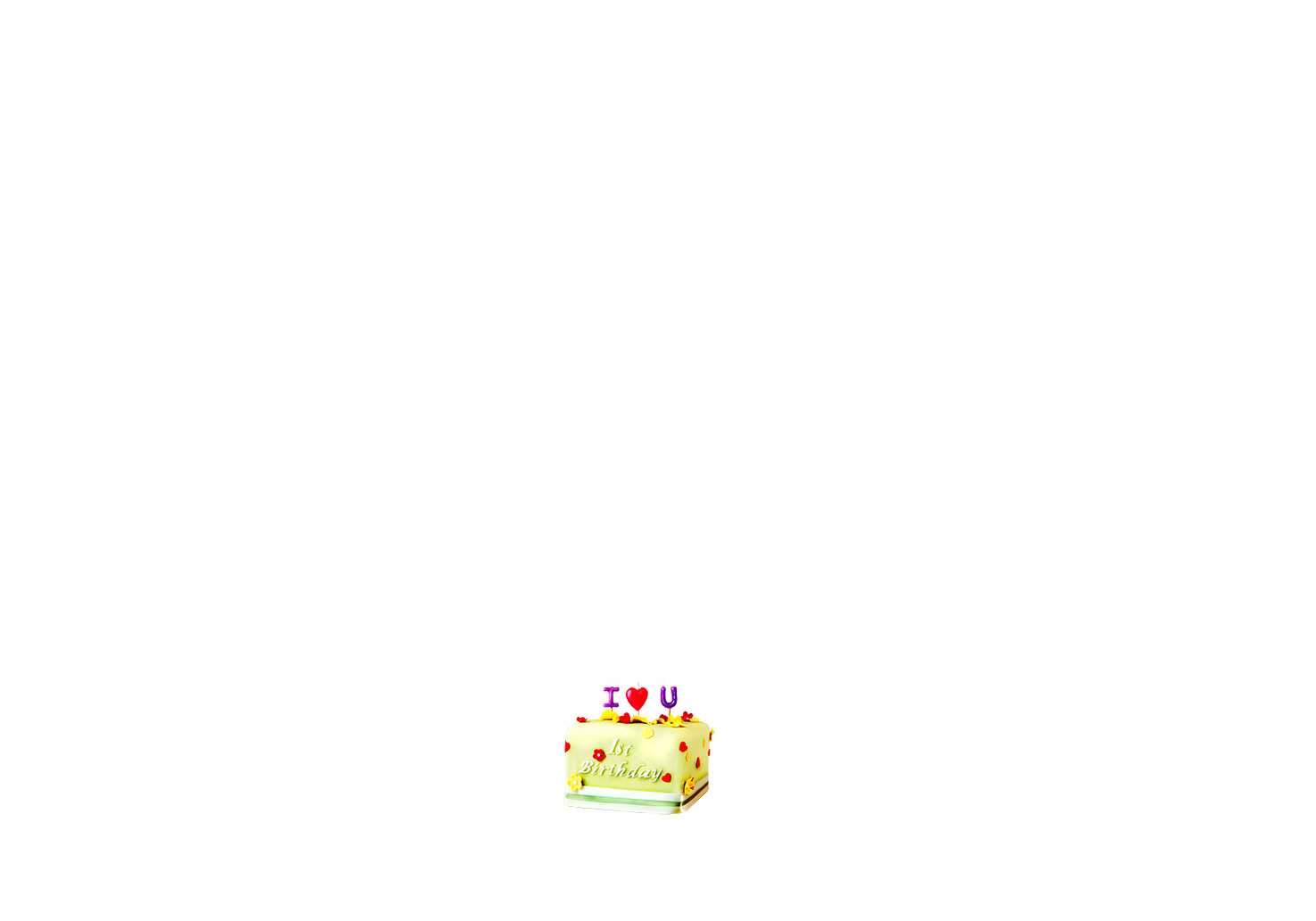 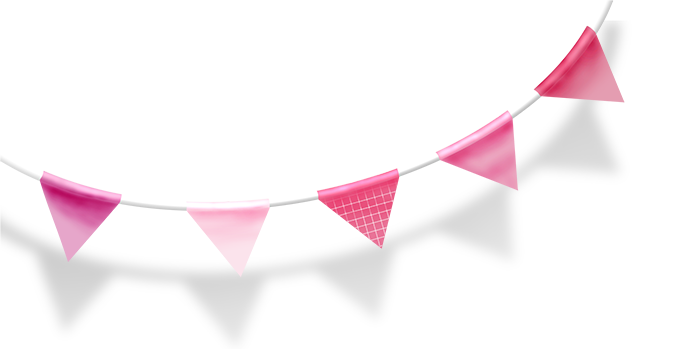 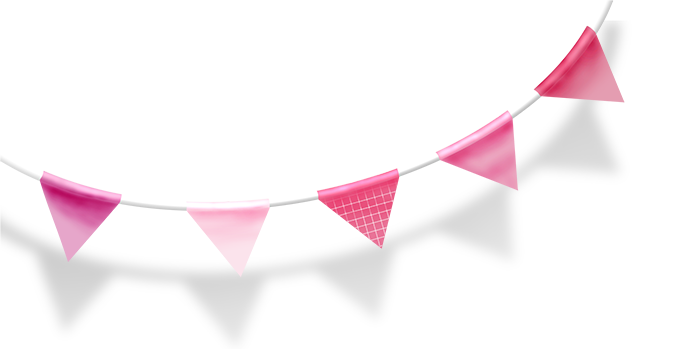 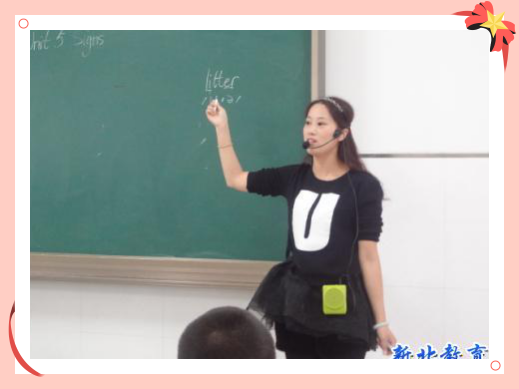 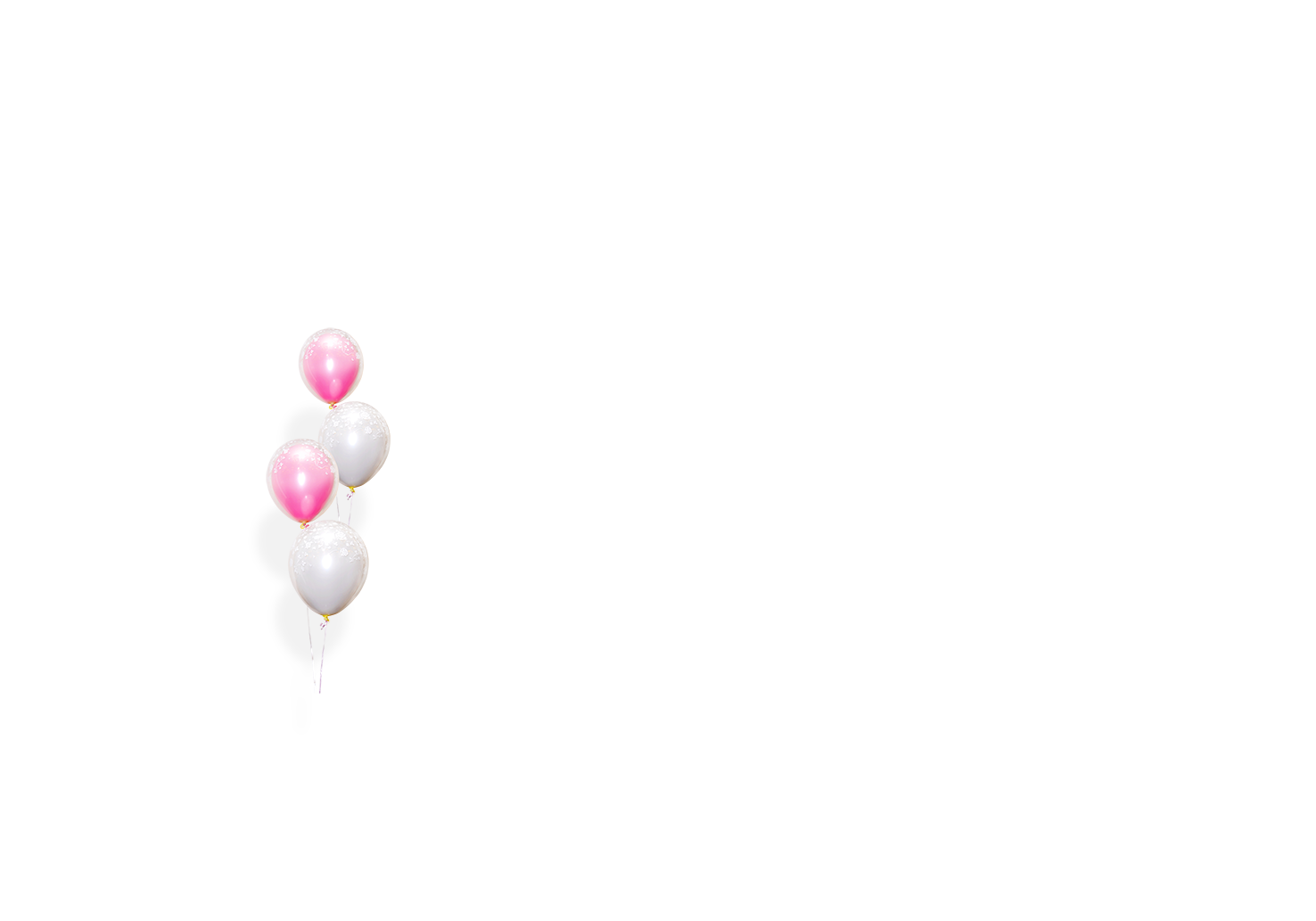 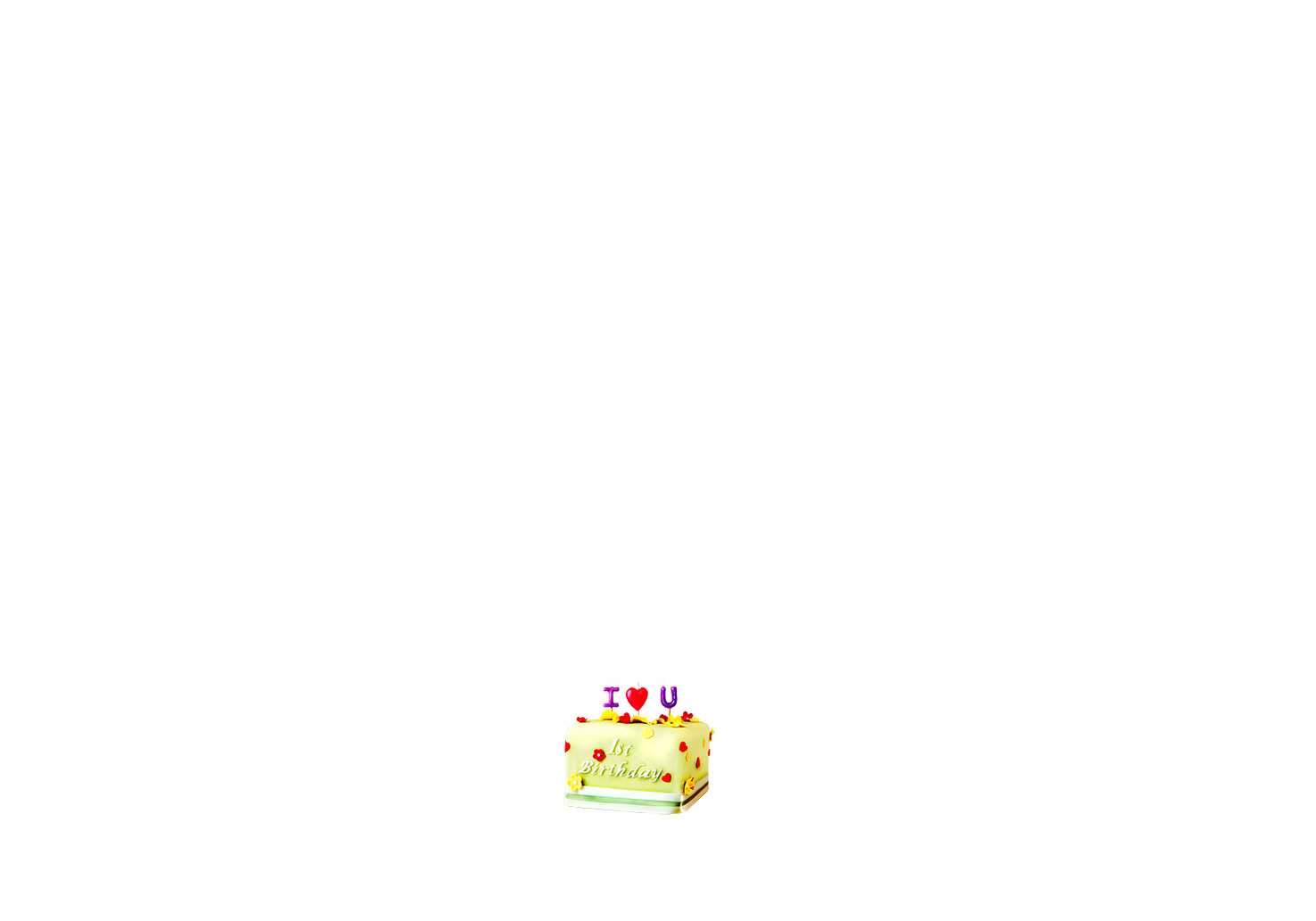 韩翠老师
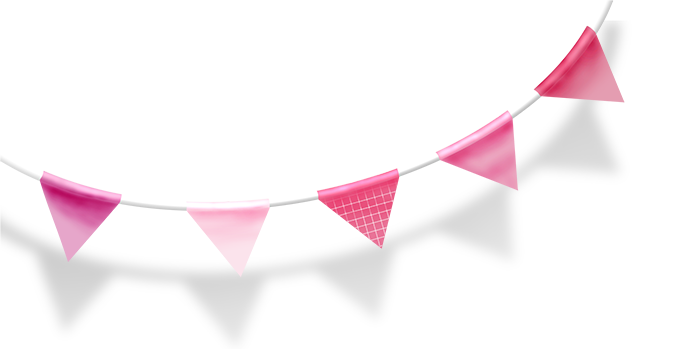 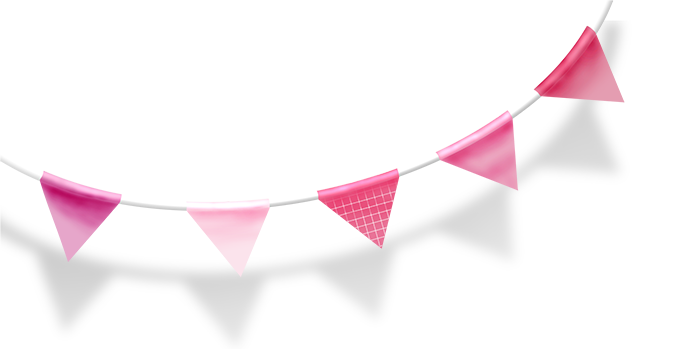 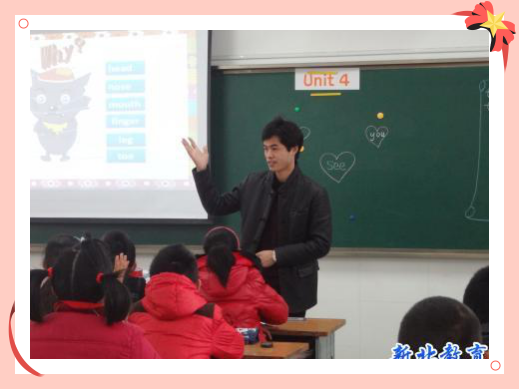 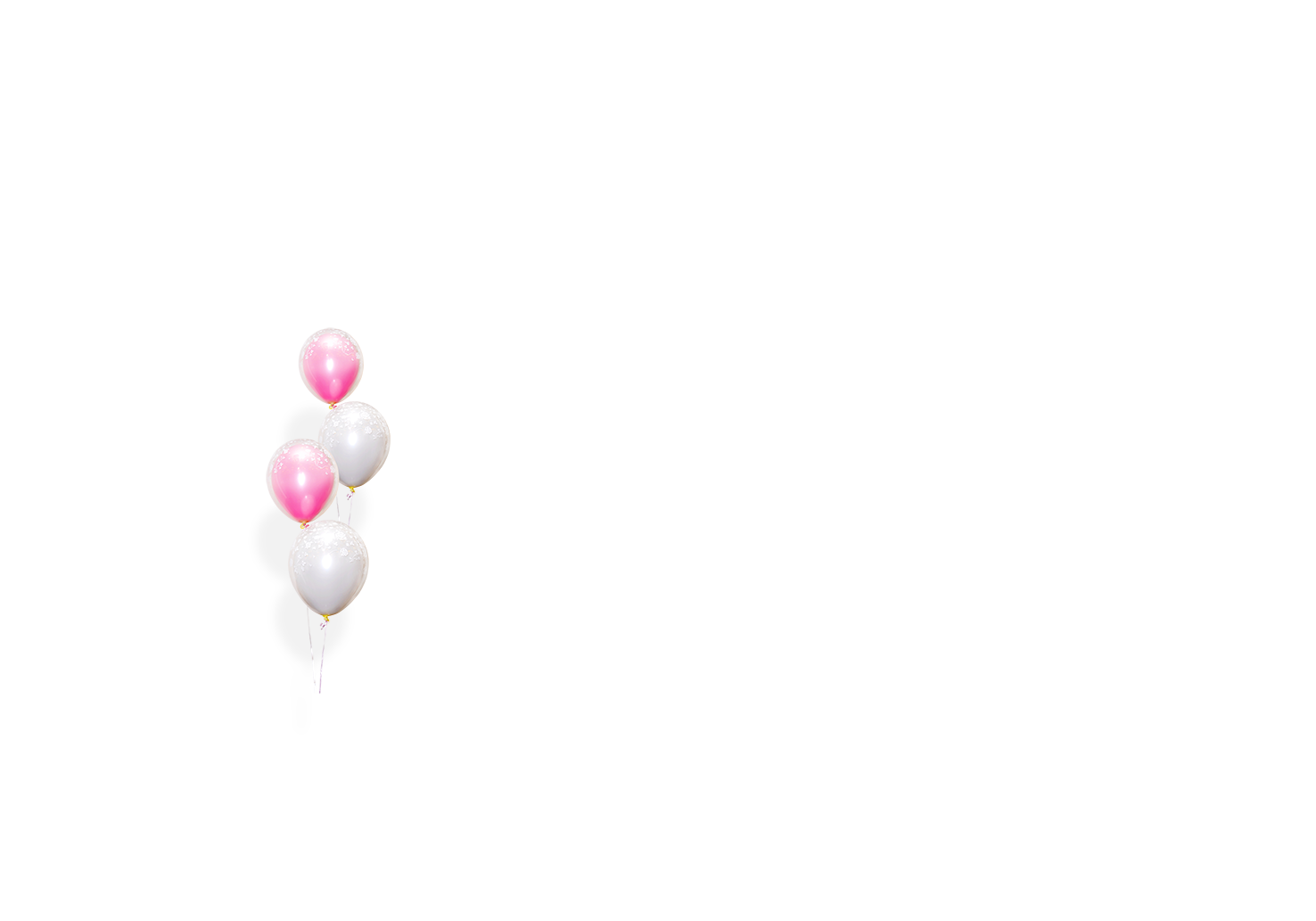 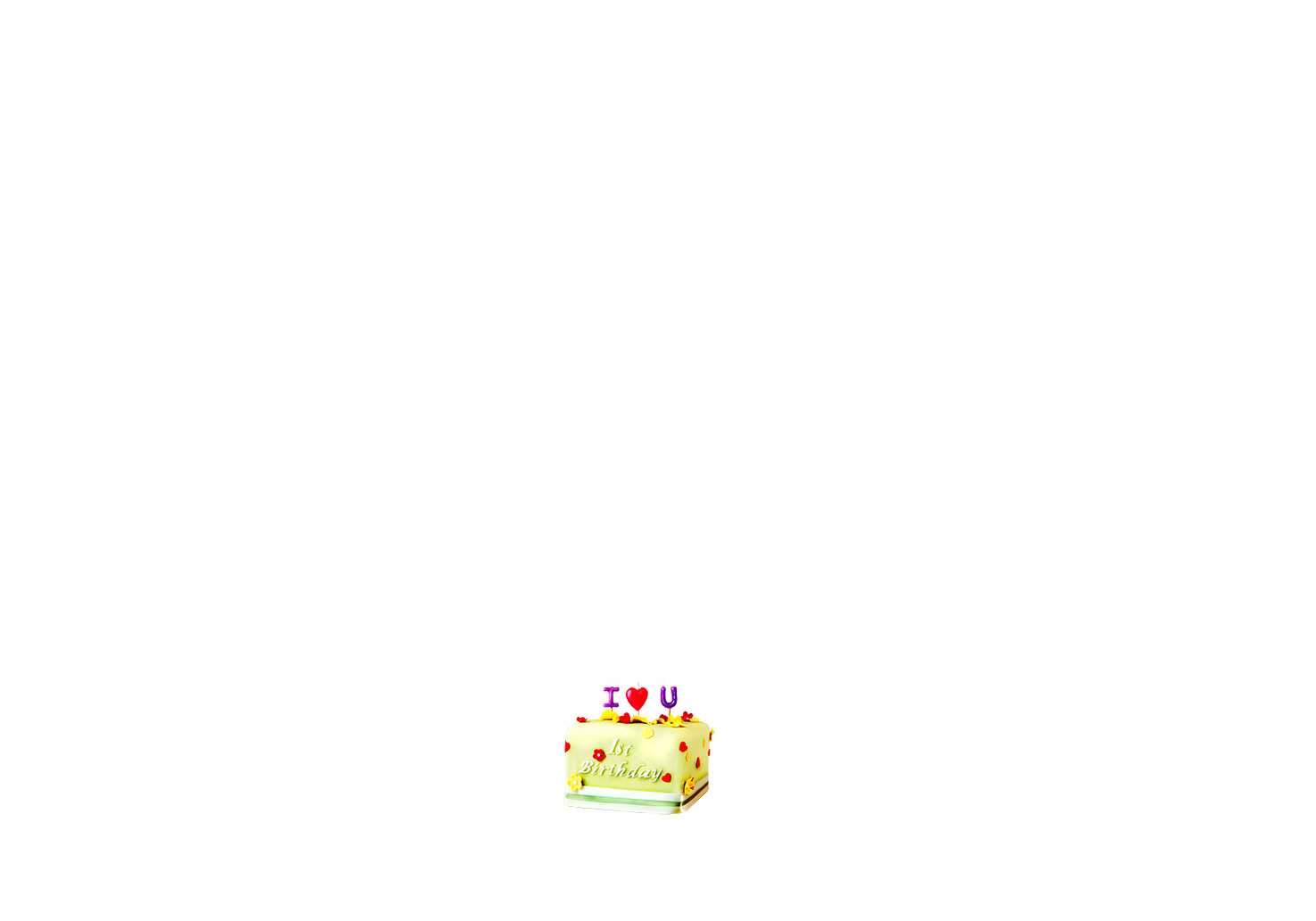 张菊平老师
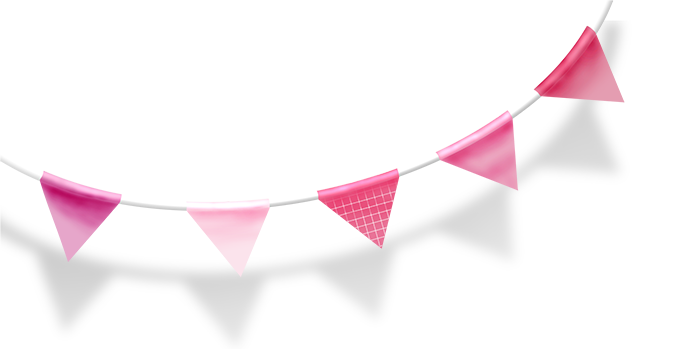 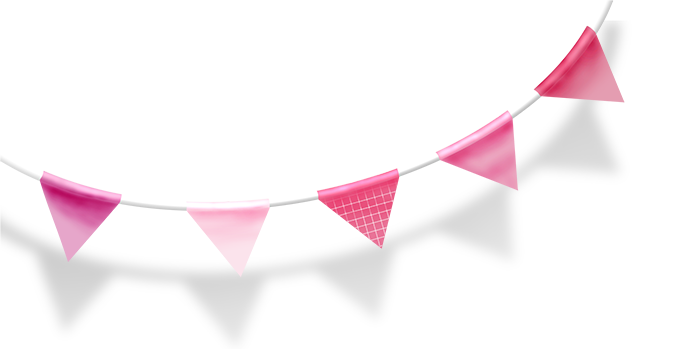 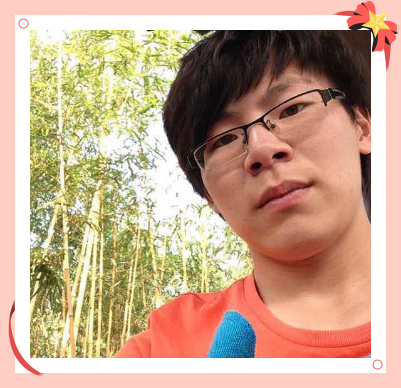 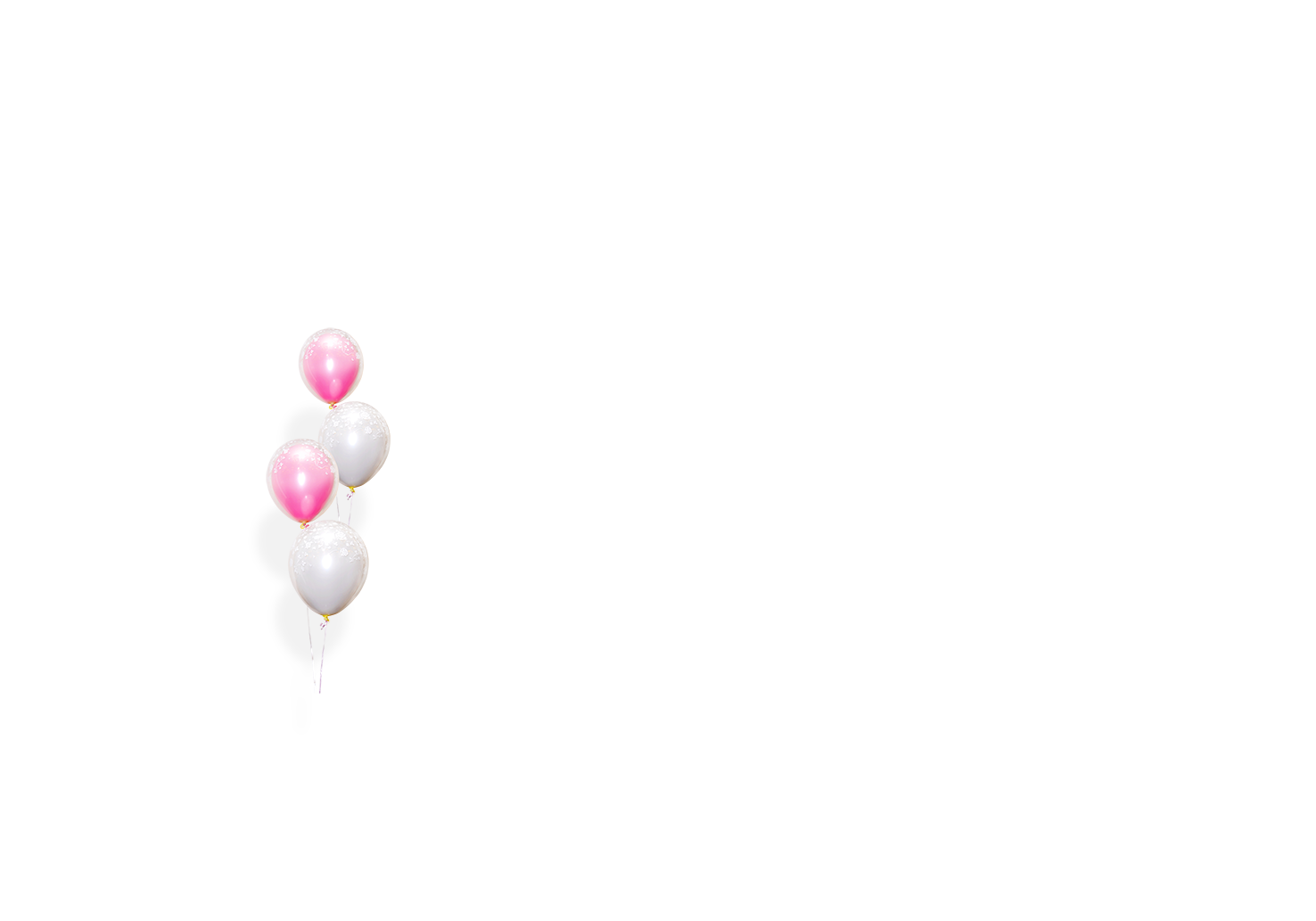 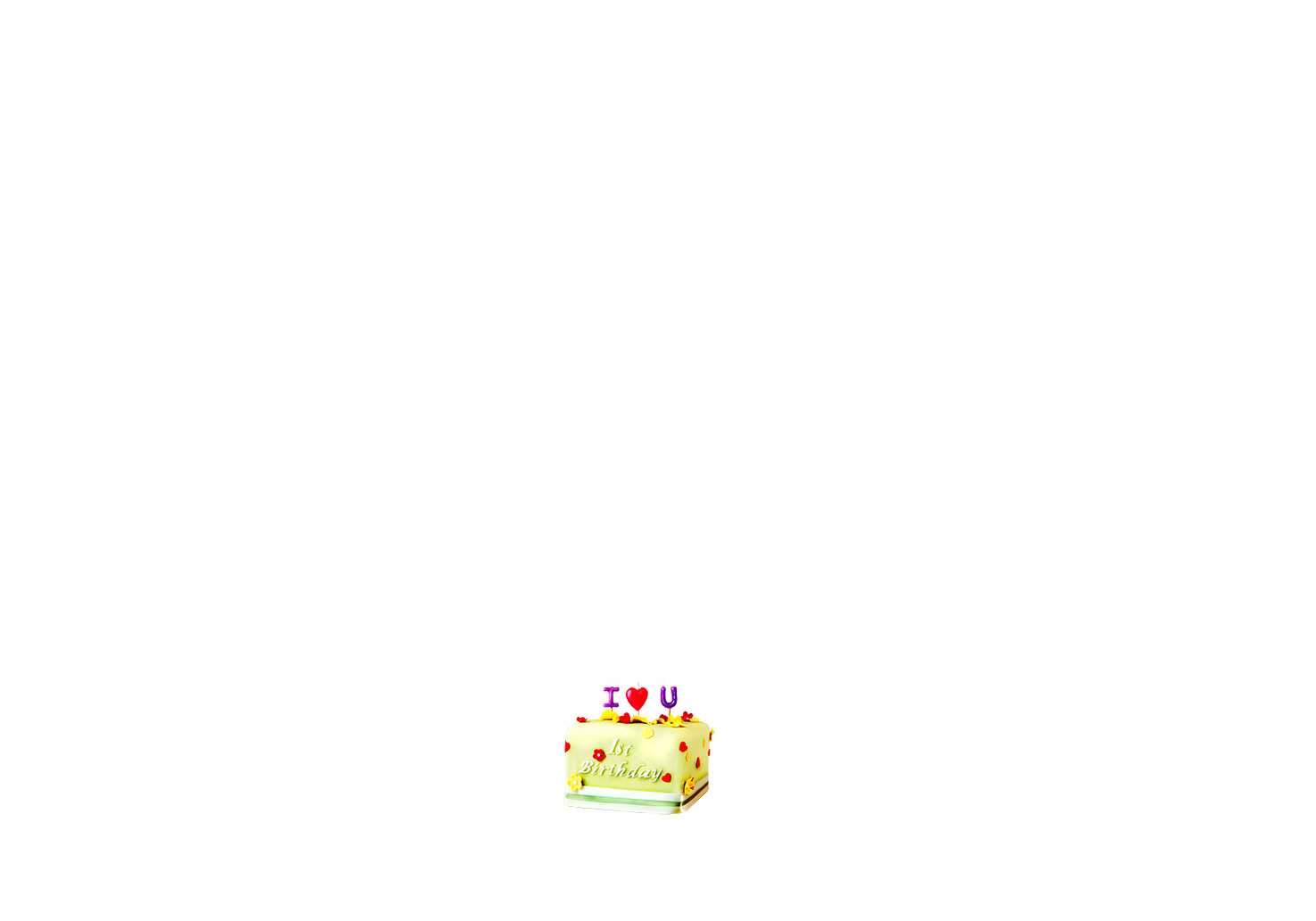 刘鑫老师
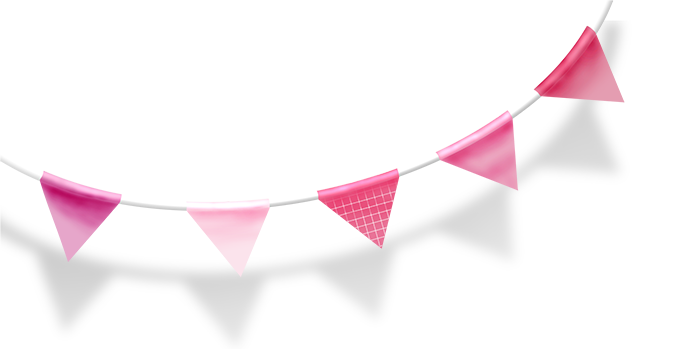 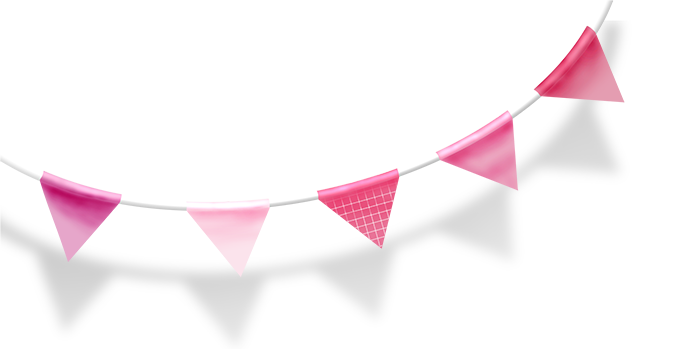 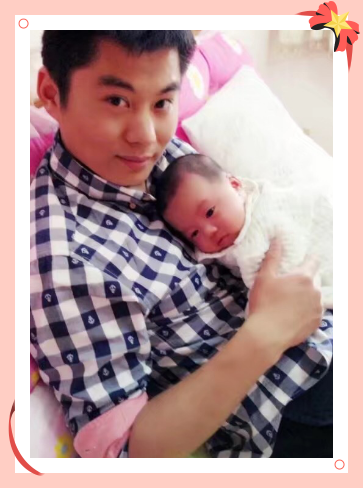 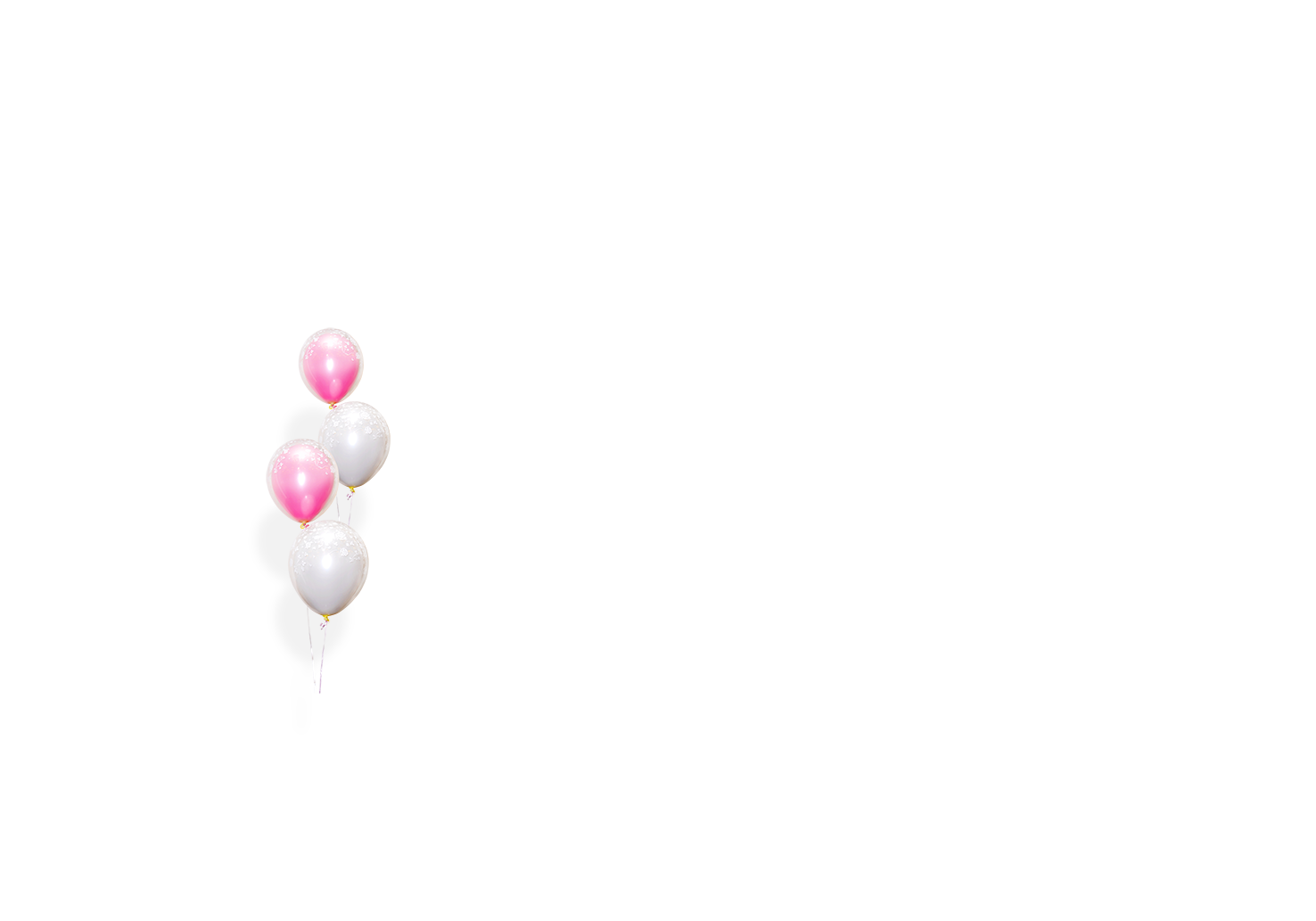 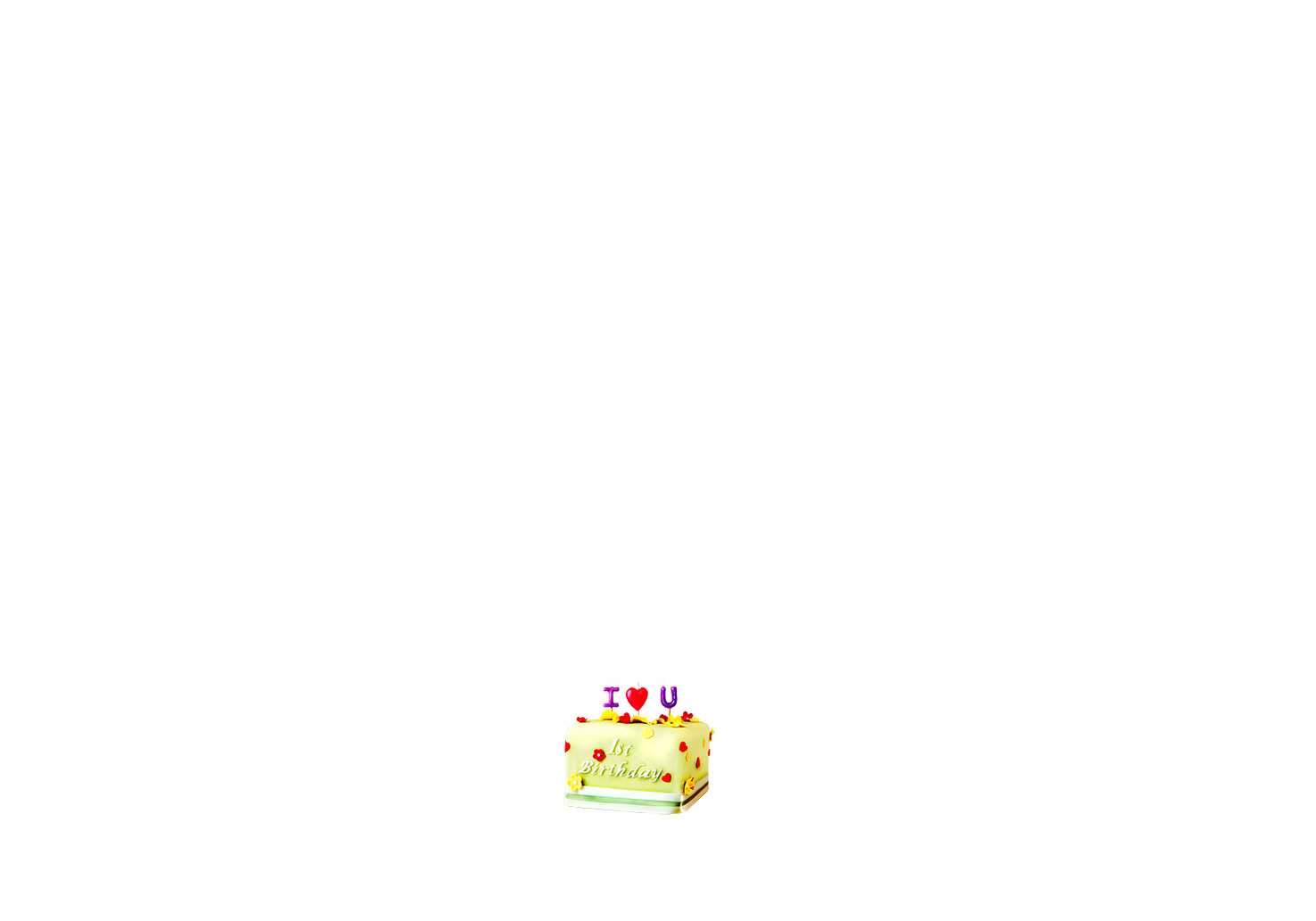 谢丰老师
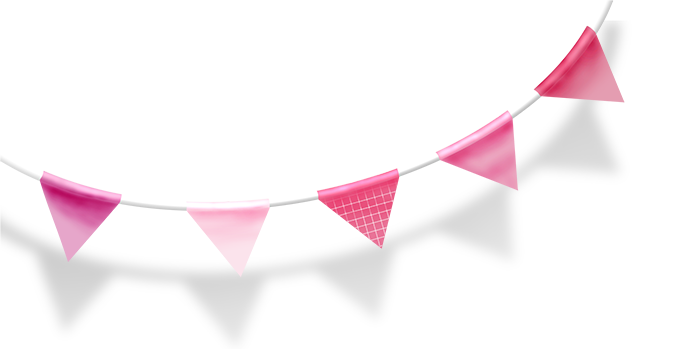 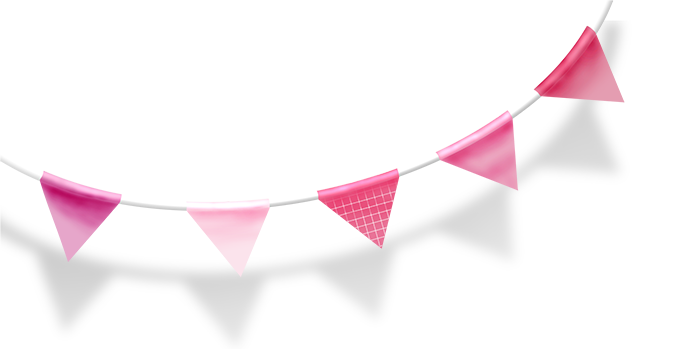 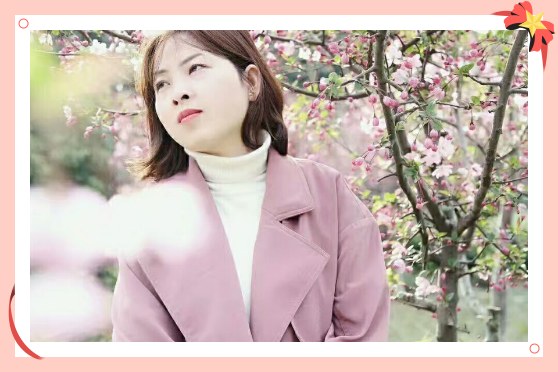 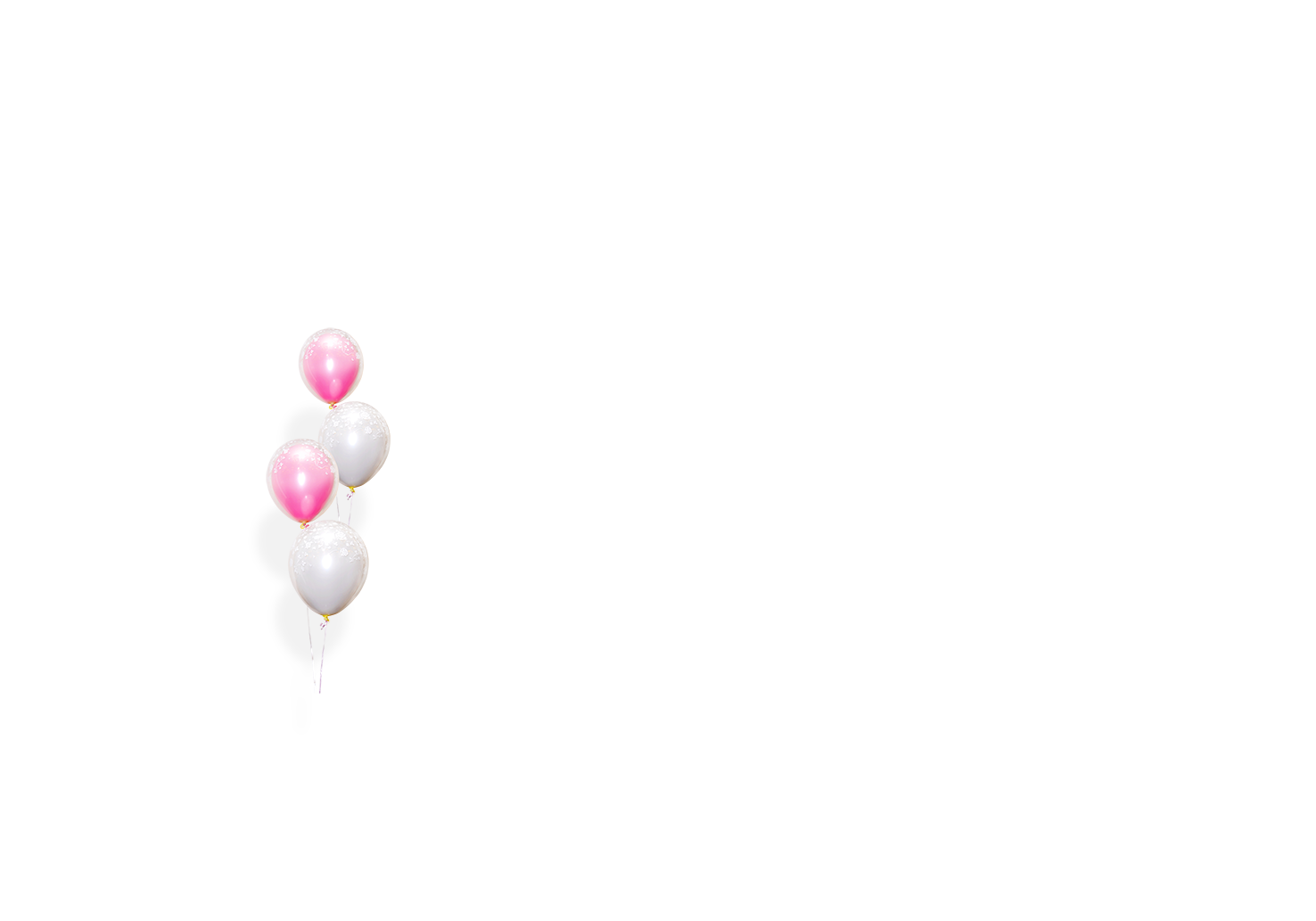 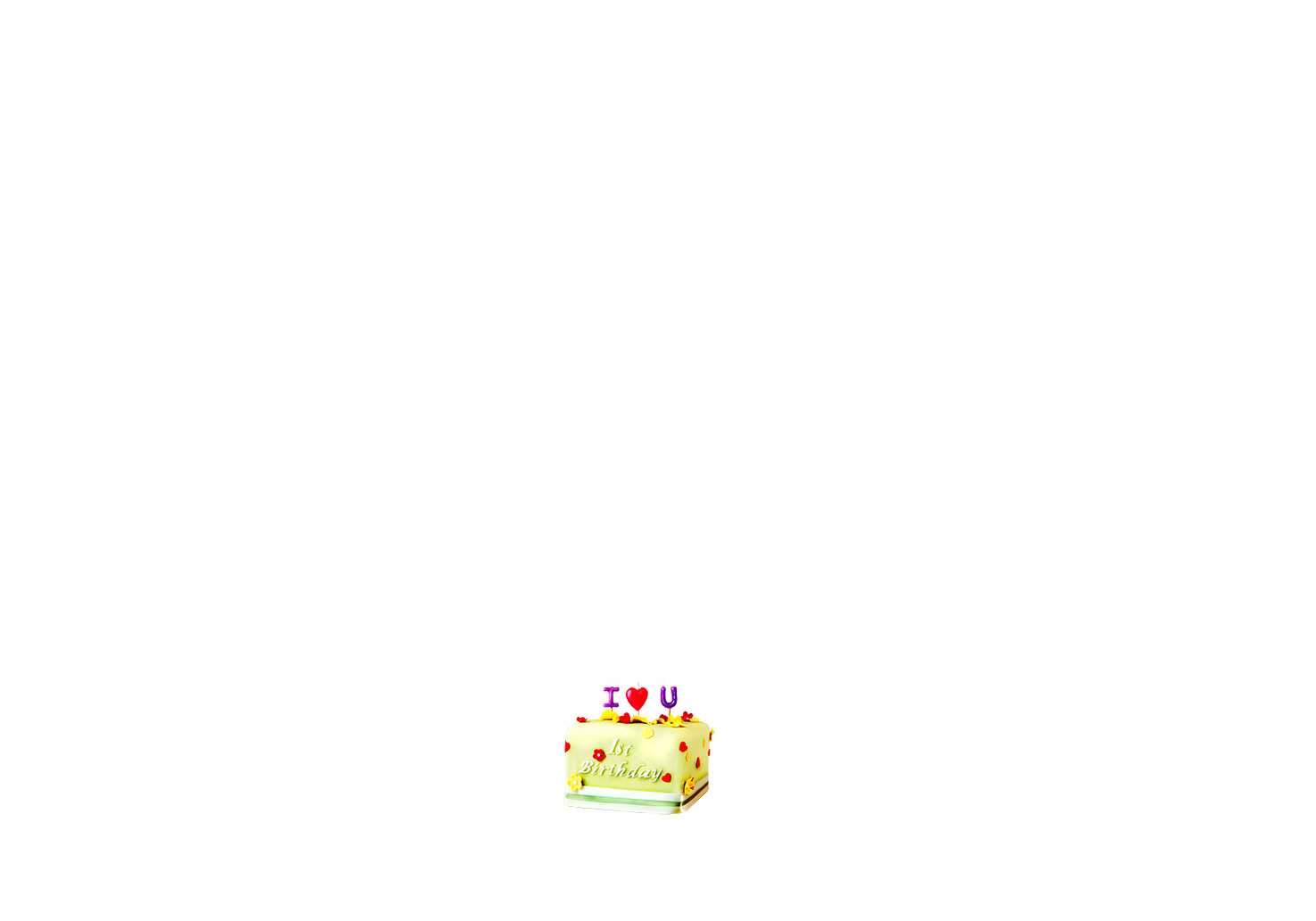 吴银兰老师
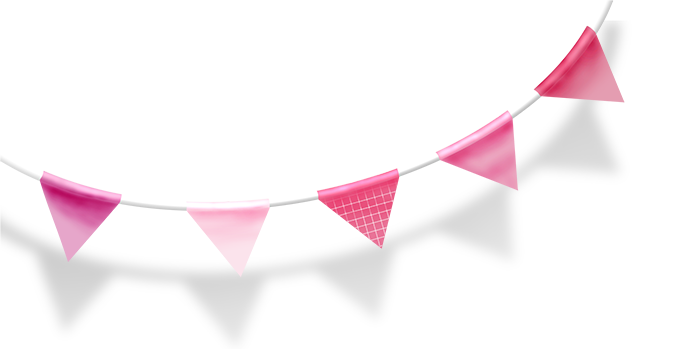 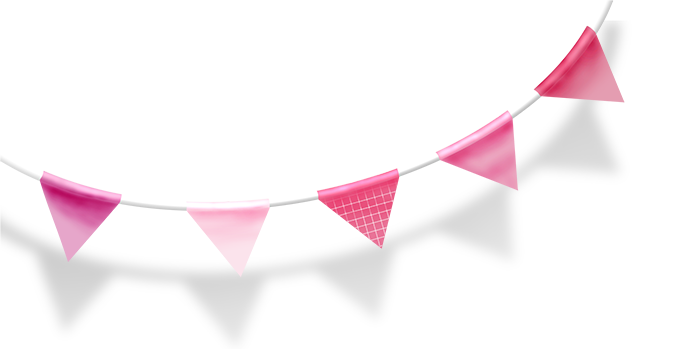 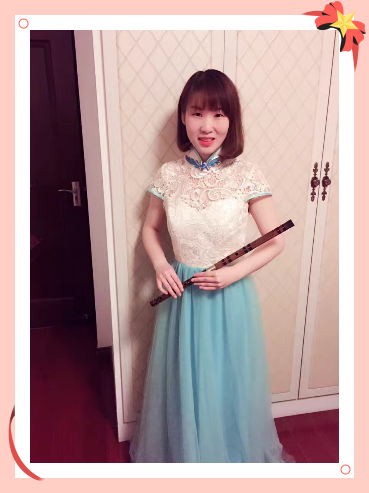 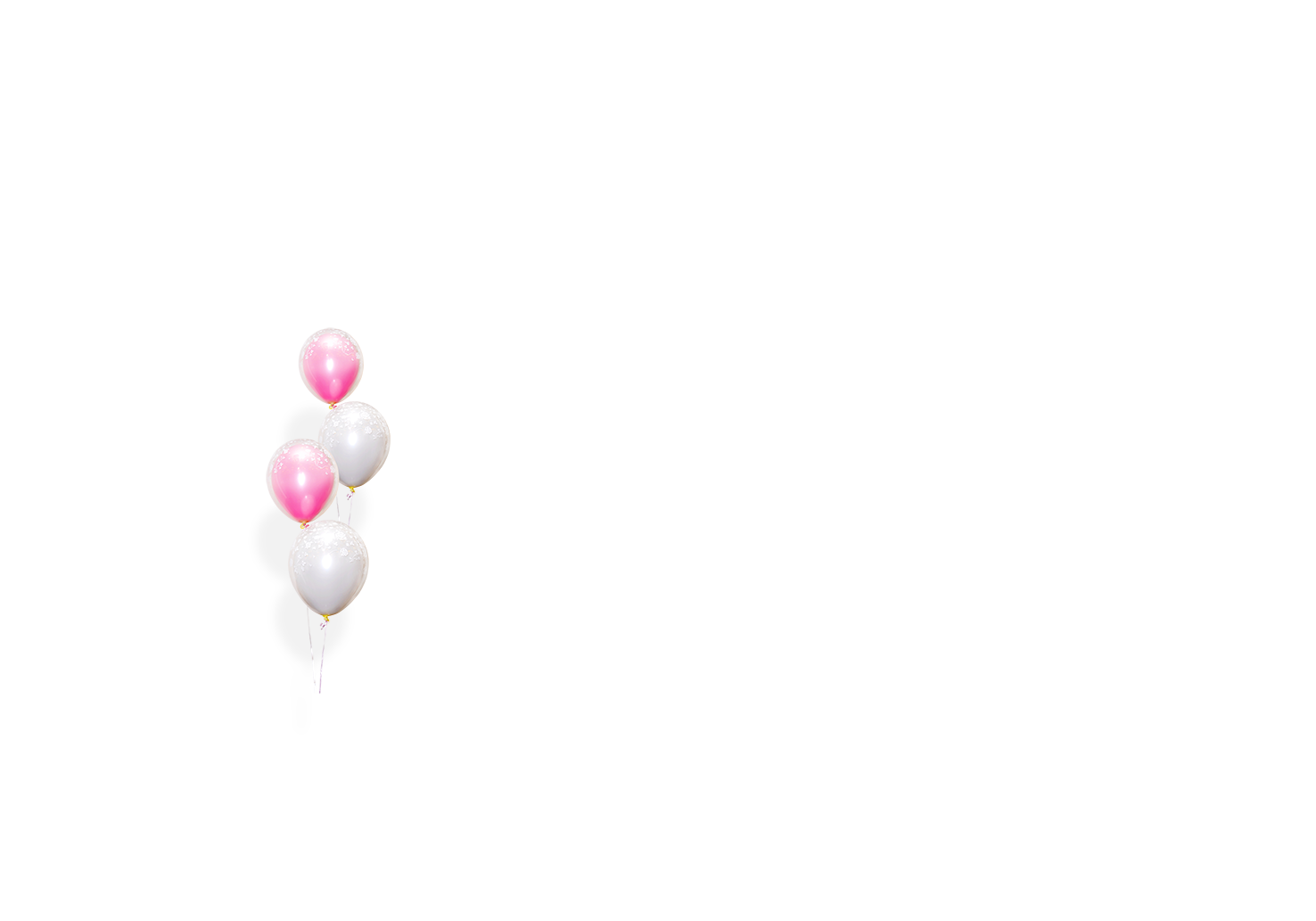 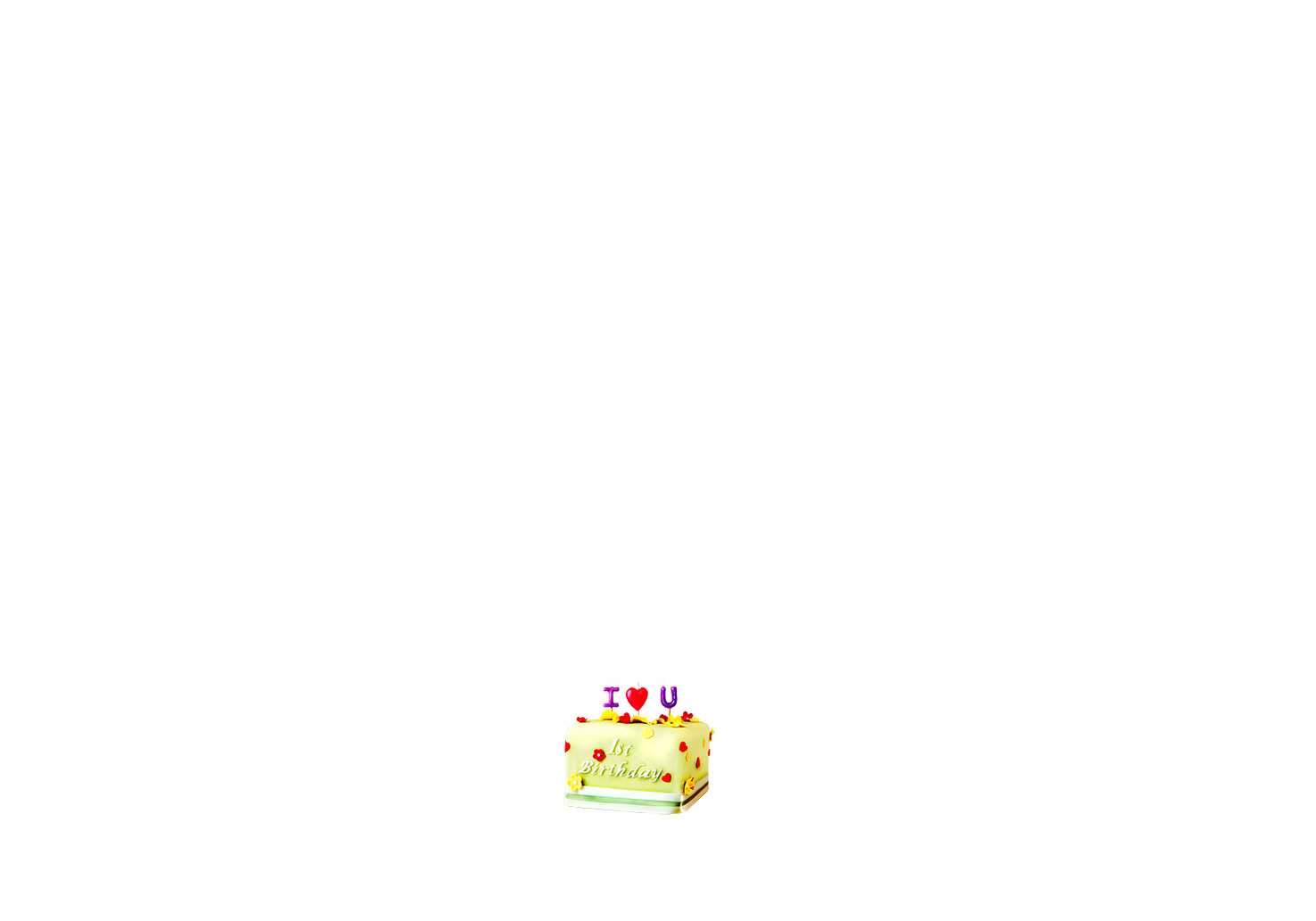 王粲老师
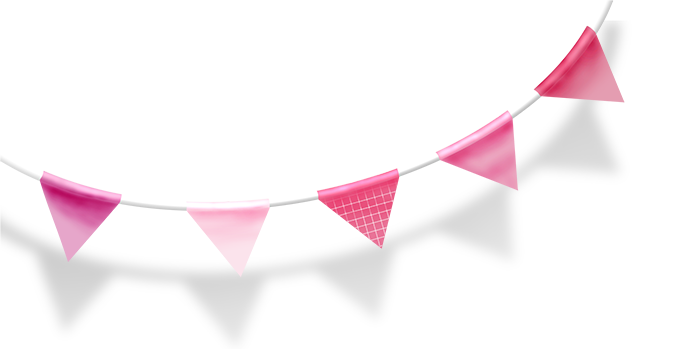 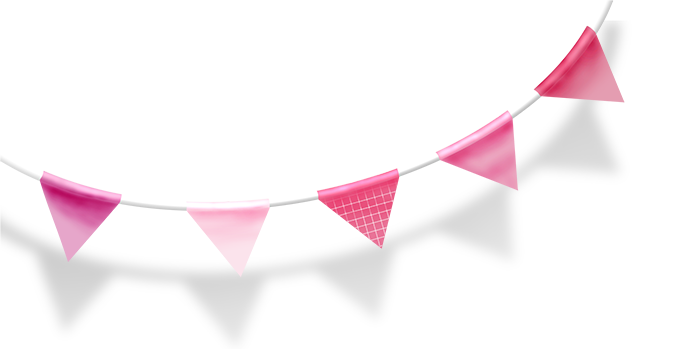 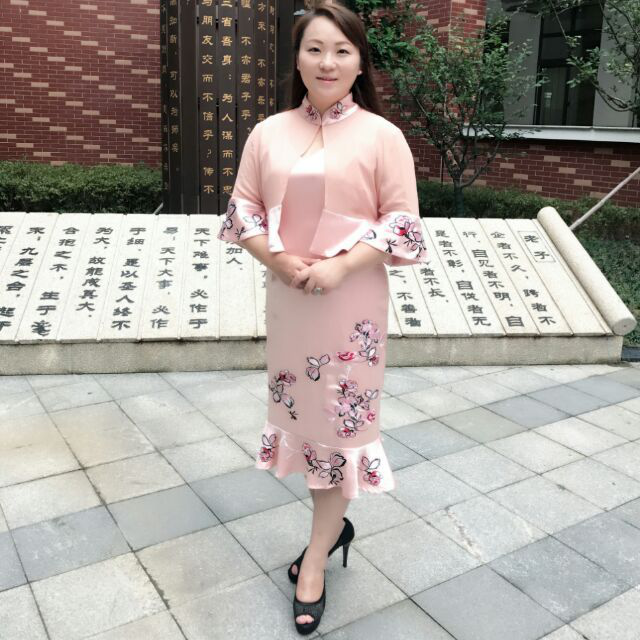 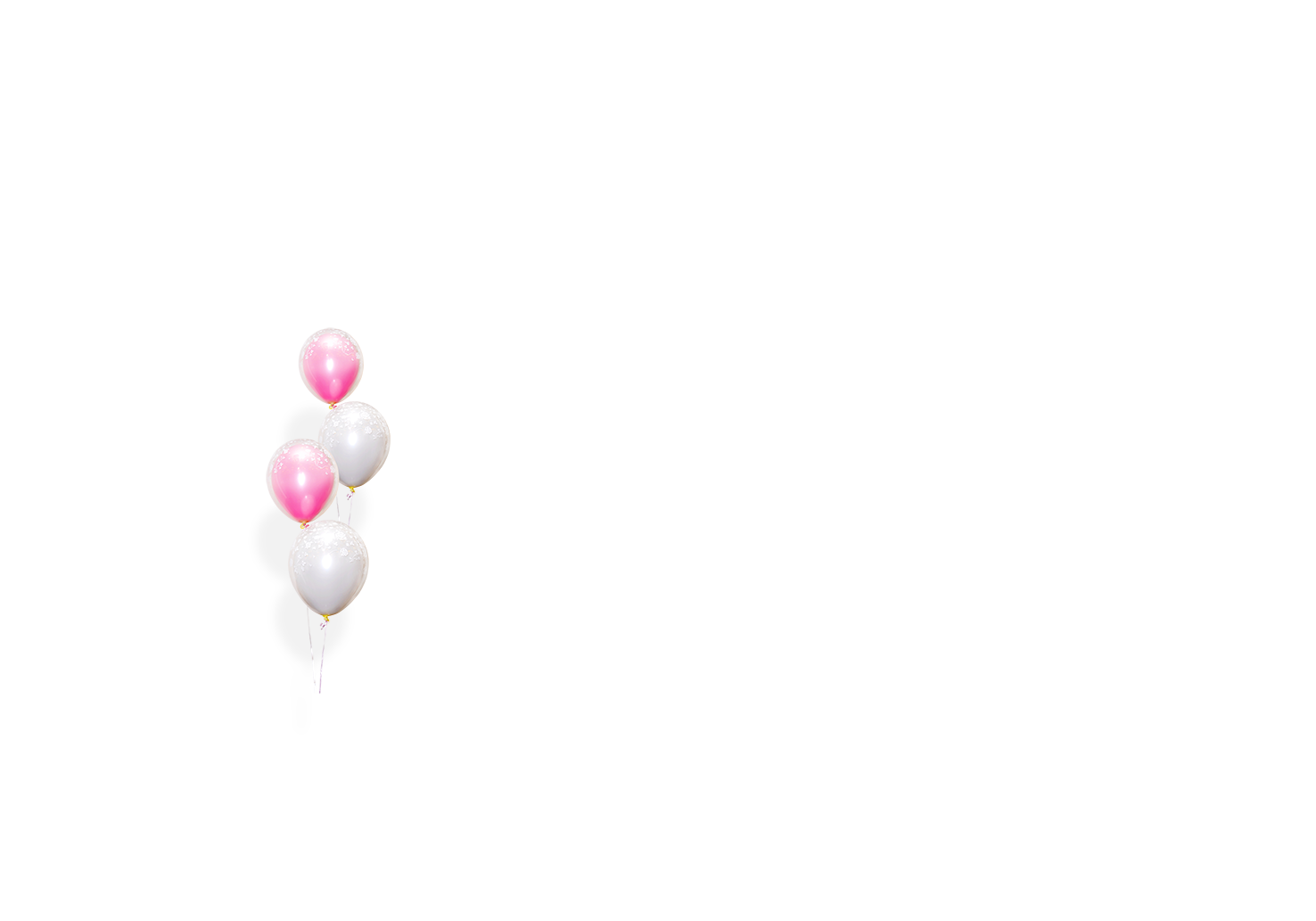 姚明珠老师
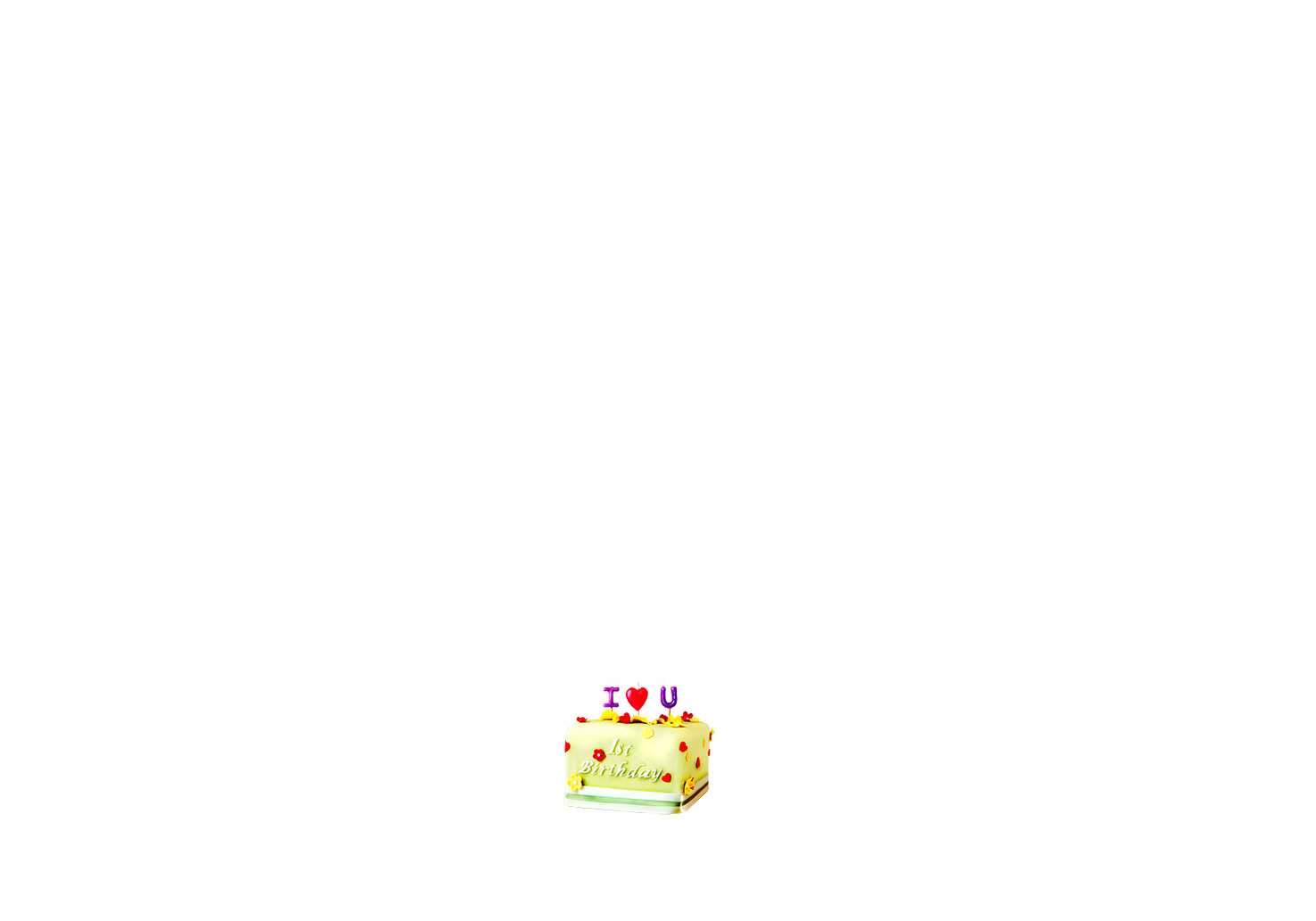